Safety Critical Communications
MODULE THREE: STRUCTURE & RESPONSIBILITY
Briefer’s Introduction:
Welcome to the Structure and Responsibility module for rail industry communications.
 
This module looks at the following:
Intro – a reminder of what SCC is and why it is important
How to structure a safety critical message
Barriers to effective communication
SCC responsibility
How the Course Works:
The programme consists of six modules. We recommend that they are delivered in order, but you may select a particular module if required:
 
Foundation
Protocols 1
Structure and Lead Responsibility
Protocols 2
Confirming Understanding
Communication Skills
 
*Please read the Briefing Notes prior to delivering a module. They provide background information to enable you to manage the exercises and discussions.

*You will also be required to perform a short assessment at the end of the course to make sure attendees understand the content. See the Briefing Notes.
Welcome
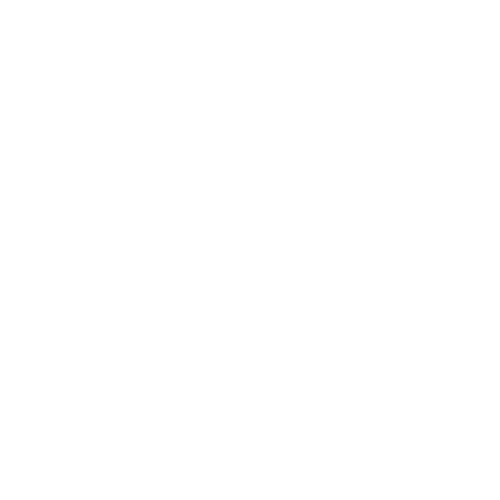 Safety Critical Communications
…VO
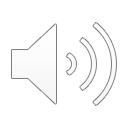 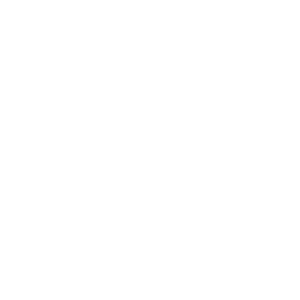 All operational communication by front-line staff is safety critical.
VO
By ‘operational’ & ‘front line’ we mean:
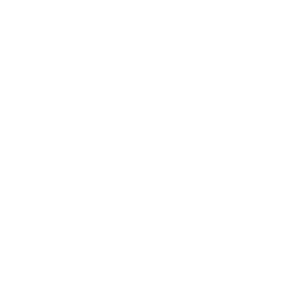 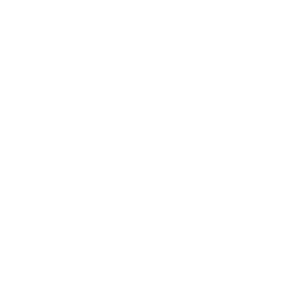 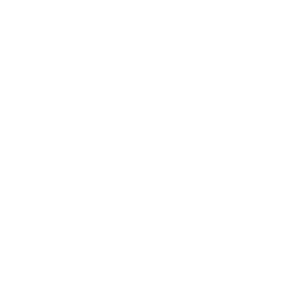 Maintenance
TOC & Network Rail Control
Signalling
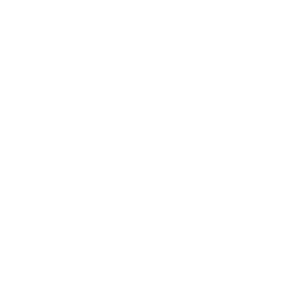 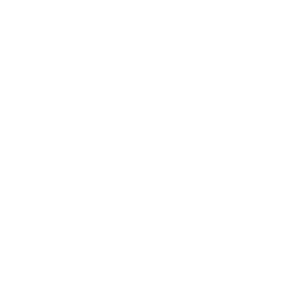 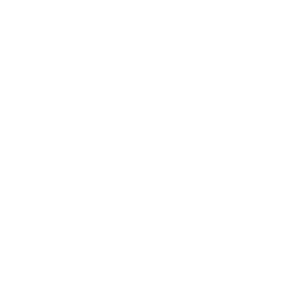 Station Operations
Driving
Shunting
…VO
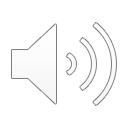 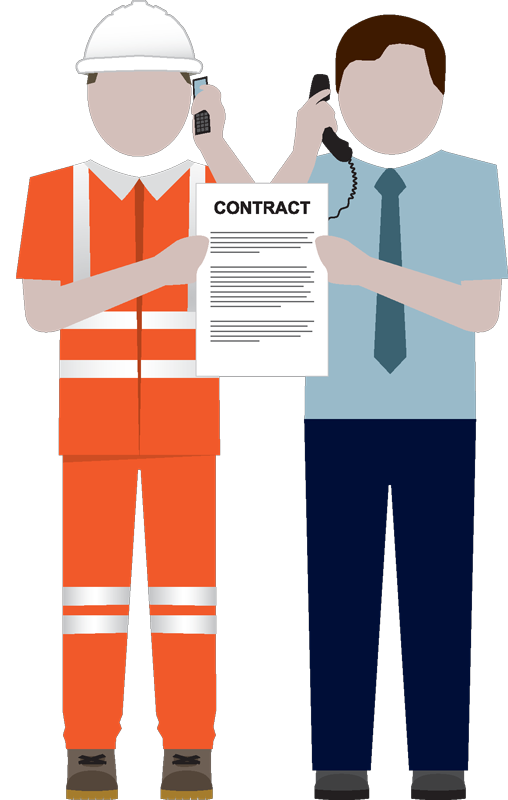 VO
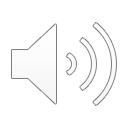 National
MINIMUM
Standard
VO
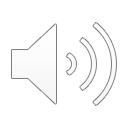 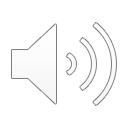 Structure
Lead Responsibility
Note: there will be a short test at the end of this module to confirm your understanding of the National Minimum Standard.
VO
Message Structure
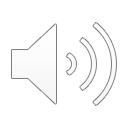 Q. why would we need to structure/ organise a message?
Q. what structure should we put in place?
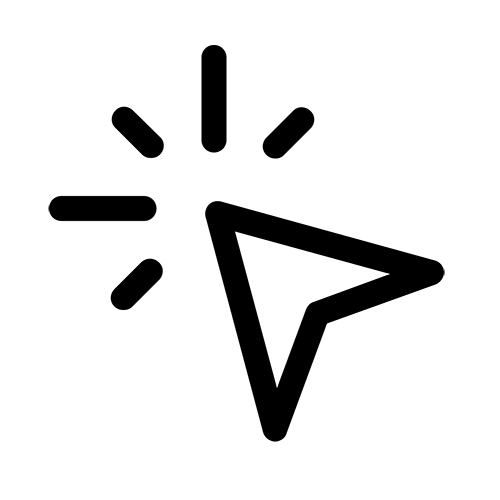 VO
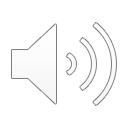 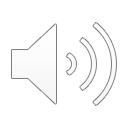 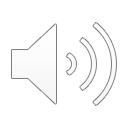 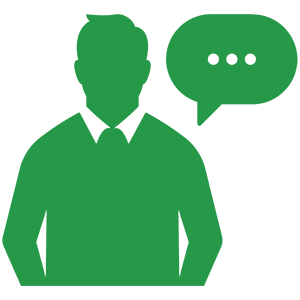 Opening
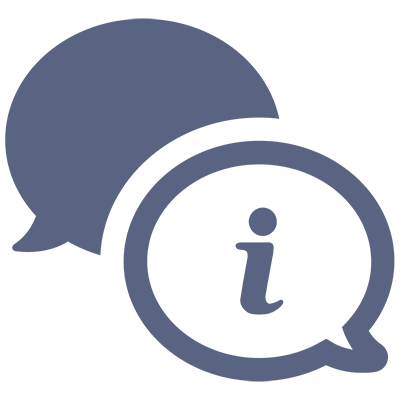 Information
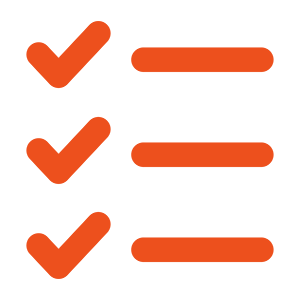 Actions
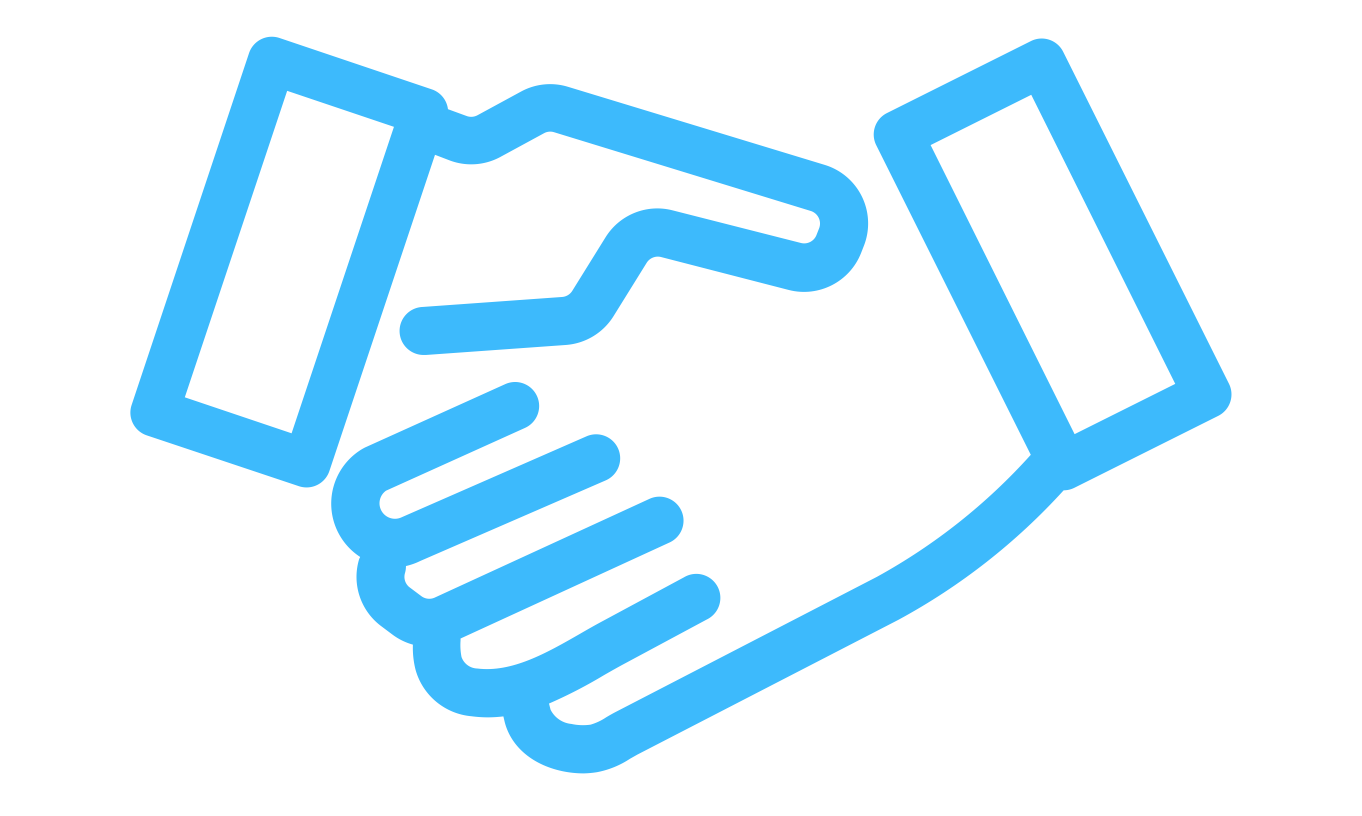 Confirmation
VO
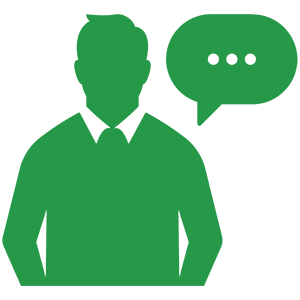 Opening
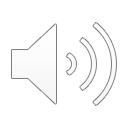 Message Opening:
“Hello”
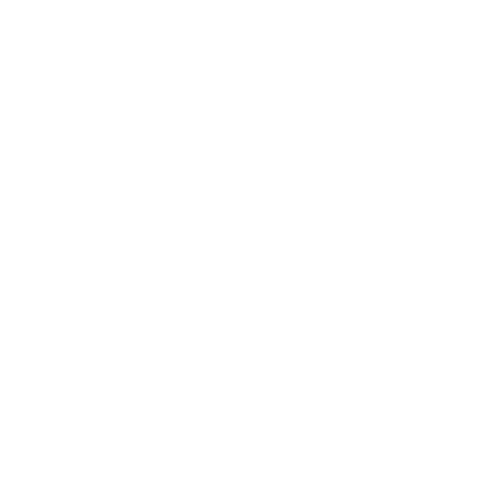 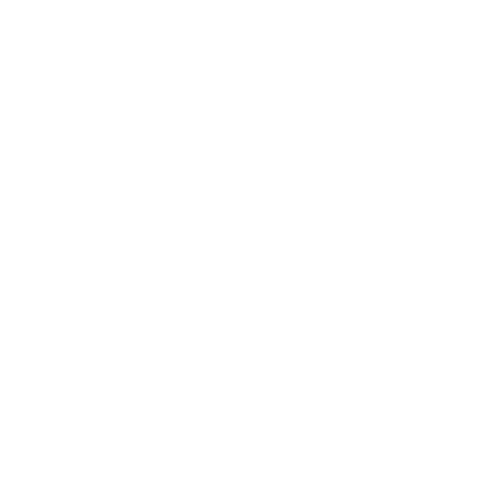 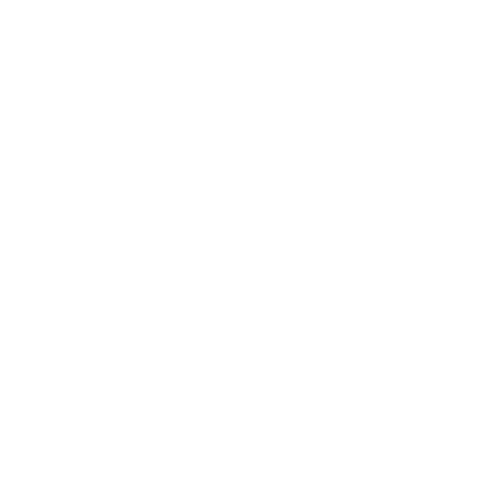 This is who I am
This is where I am
VO
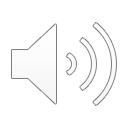 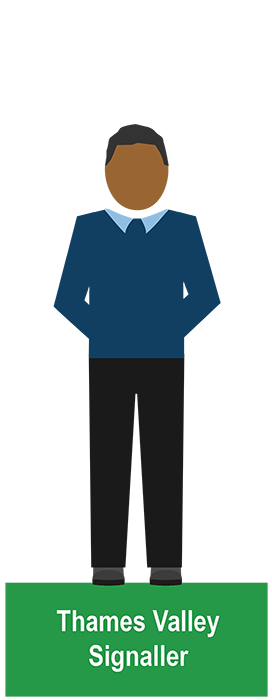 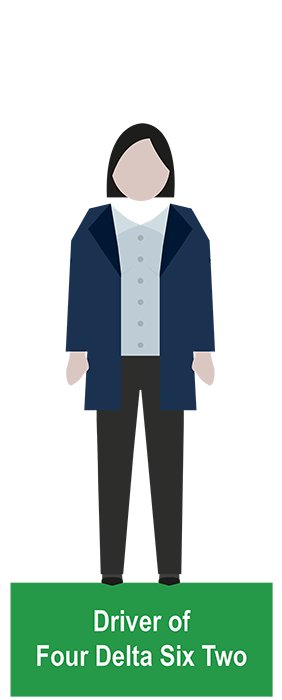 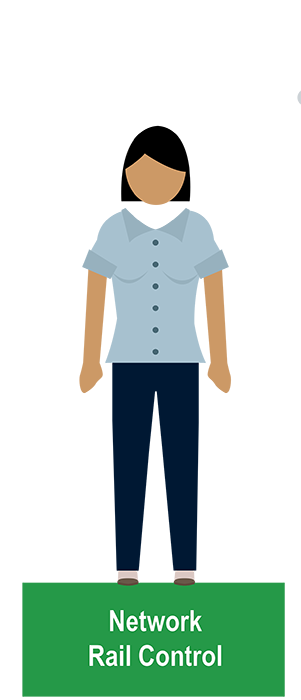 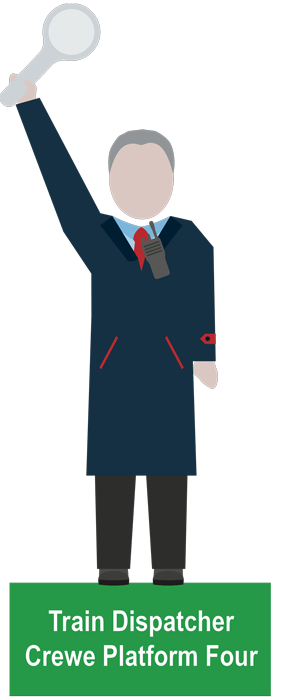 VO
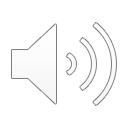 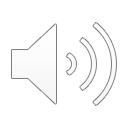 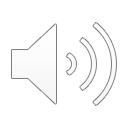 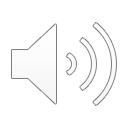 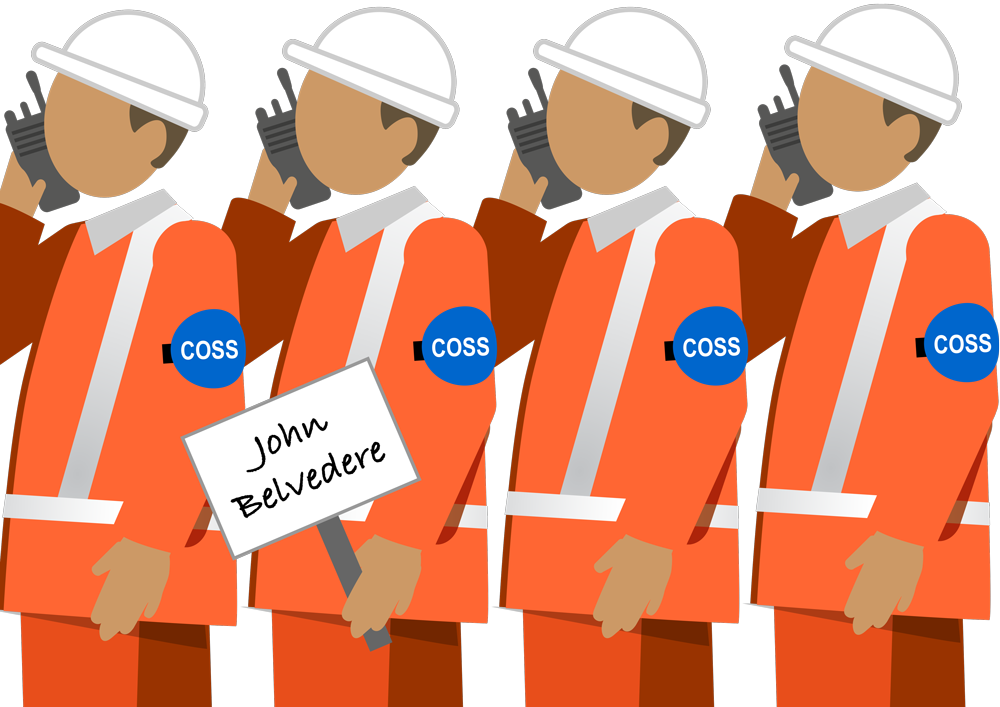 VO…
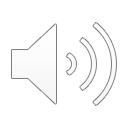 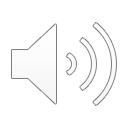 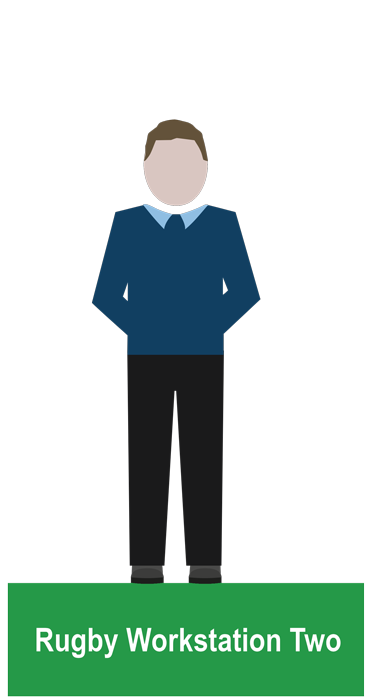 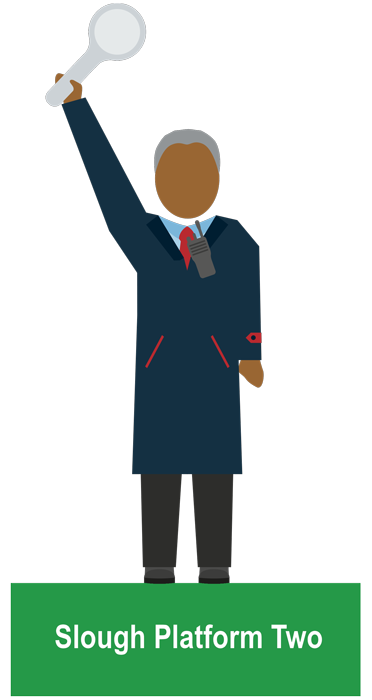 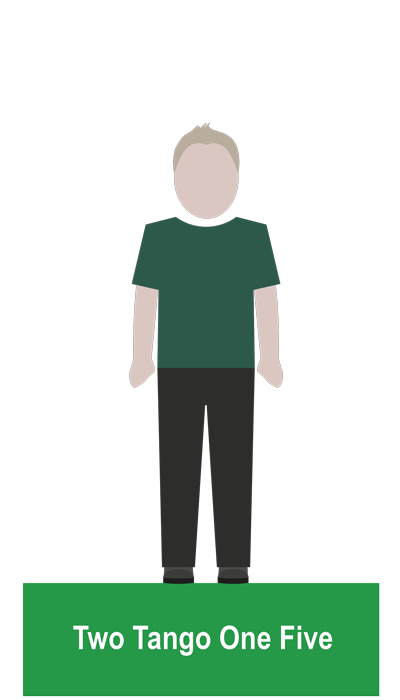 “two tango one five at bravo two six signal”
“Rugby workstation two”
“Slough platform two”
VO
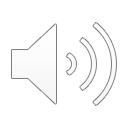 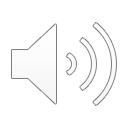 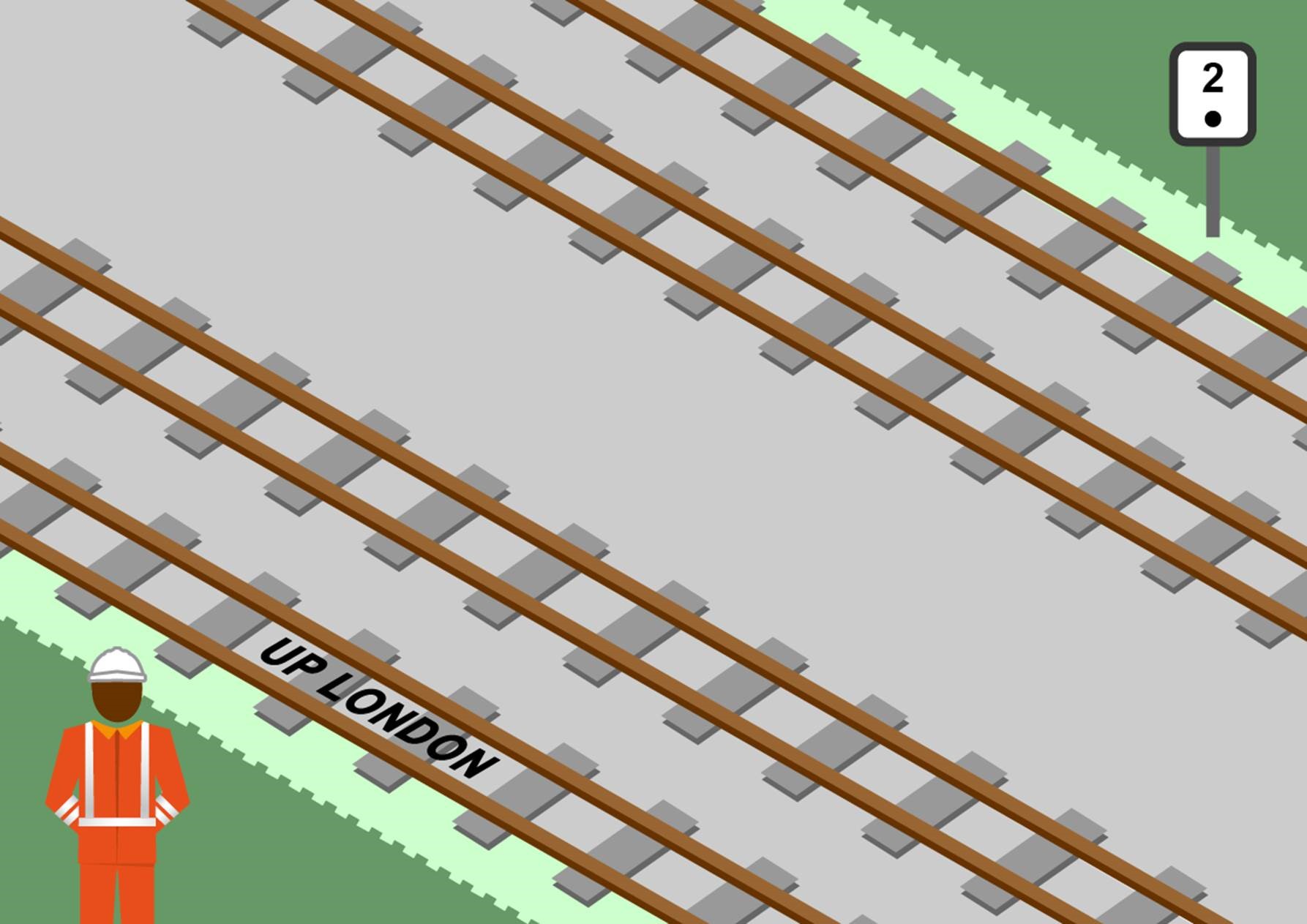 VO
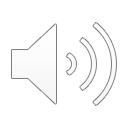 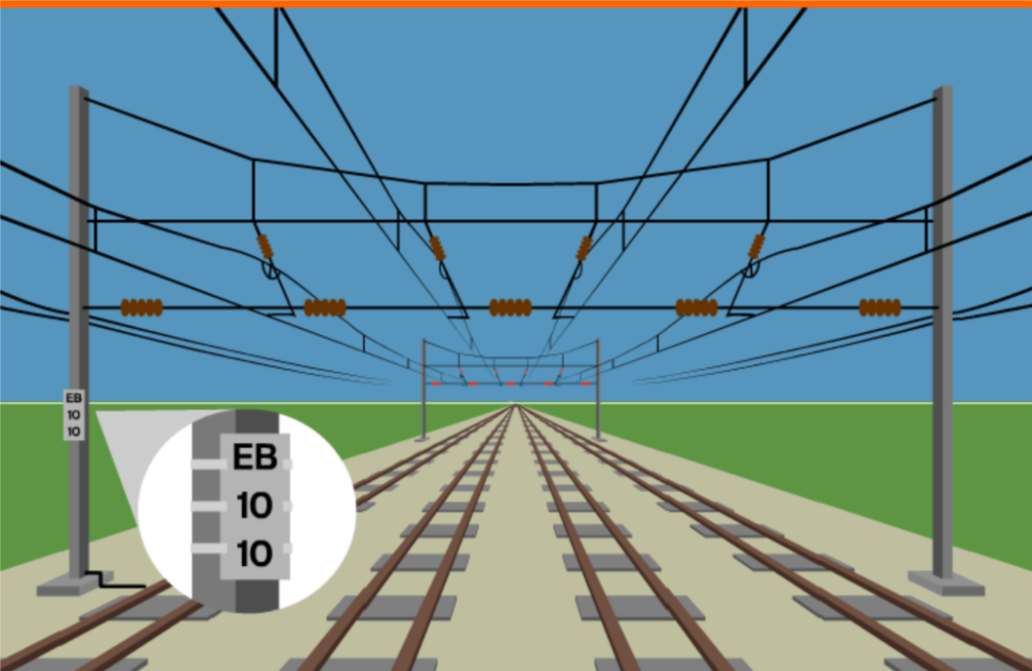 VO
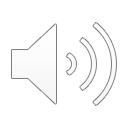 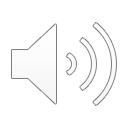 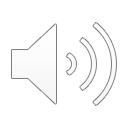 “alpha, bravo, charlie…”
“one zero two five…”
“six miles and twenty five chains…”
VO…
Q. Exactly how should you identify yourself and your location
Do this for each role (dispatcher, shunter, driver etc.) represented in the room.
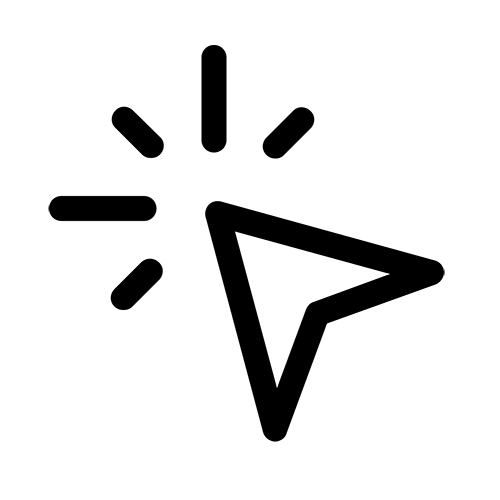 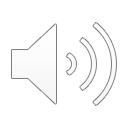 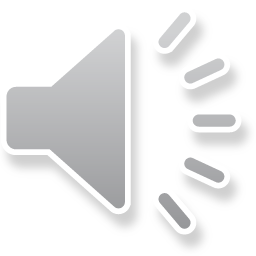 Play the recording and answer the questions (next page).
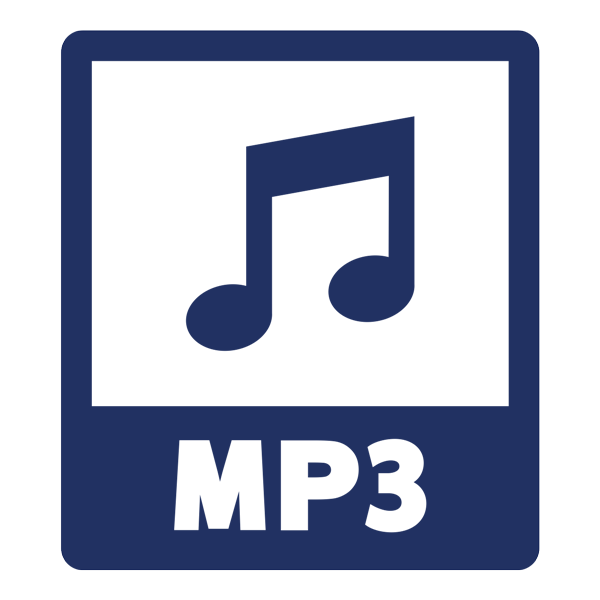 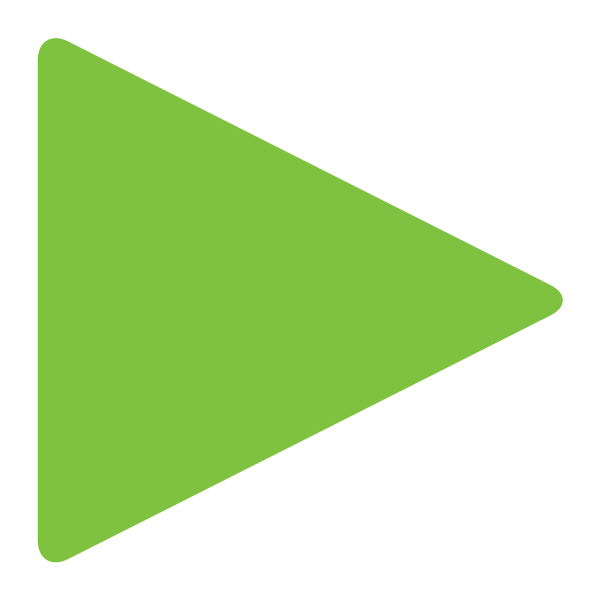 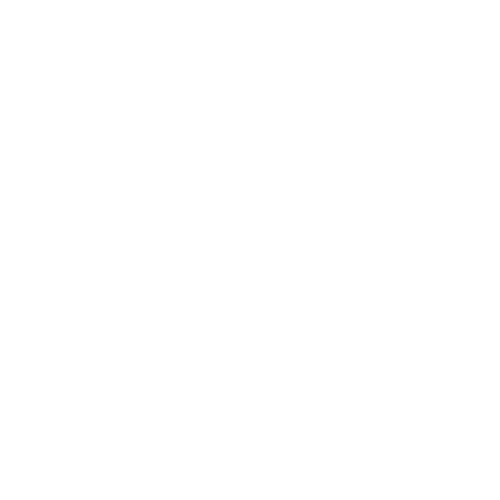 VO
Q. What structure did the message have? When were the actions given?
Q. What’s the problem with giving actions in this order?
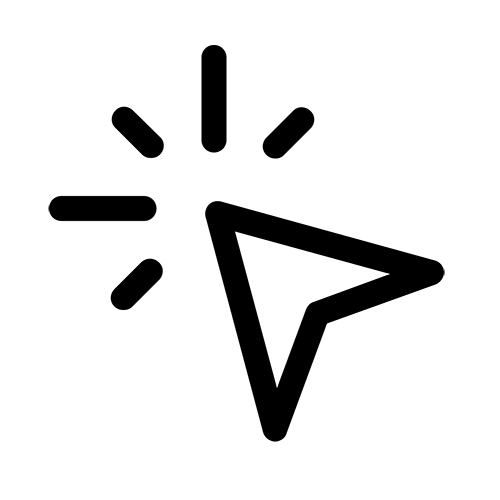 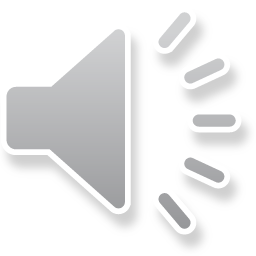 In this version, the Signaller realises that the communication is losing structure and refocuses it.
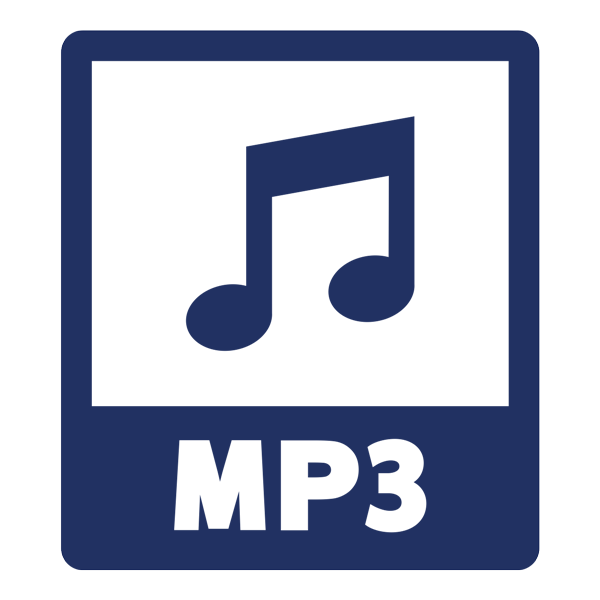 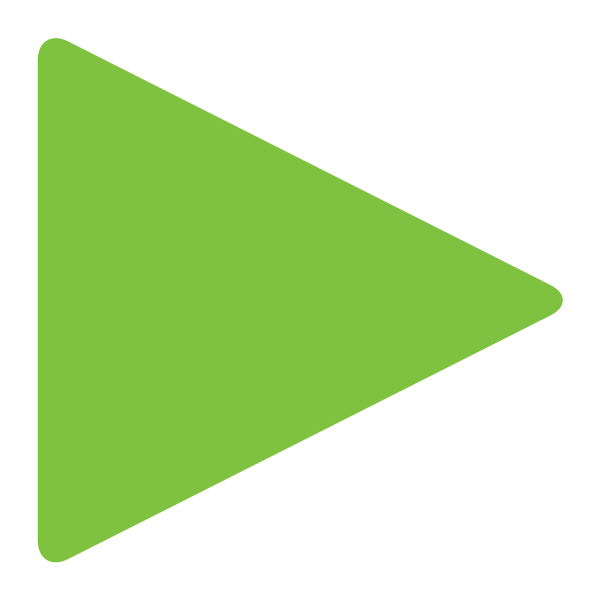 The Signaller is demonstrating Lead Responsibility – our next subject.
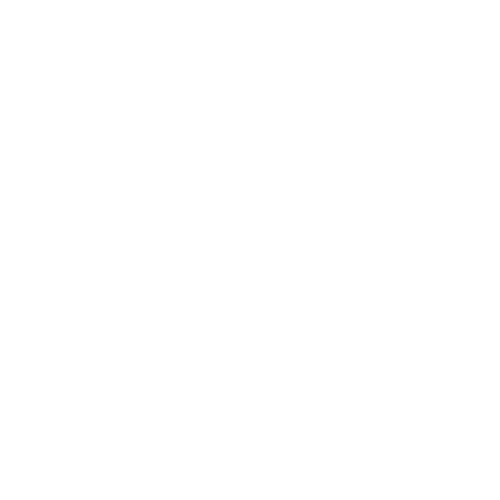 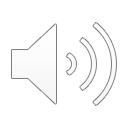 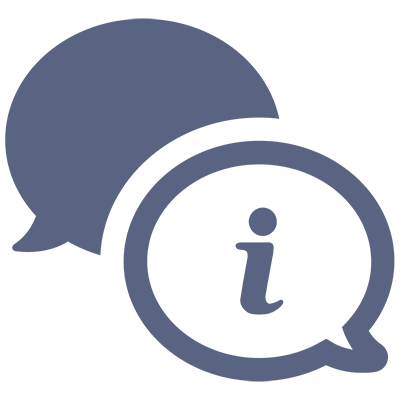 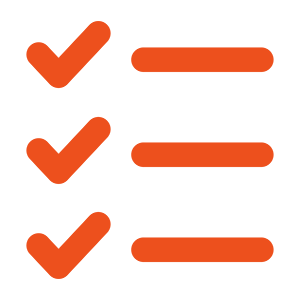 Information & Actions
VO
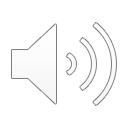 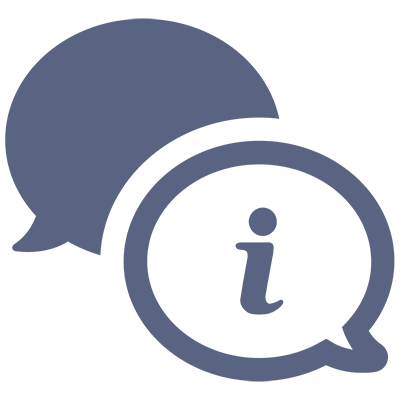 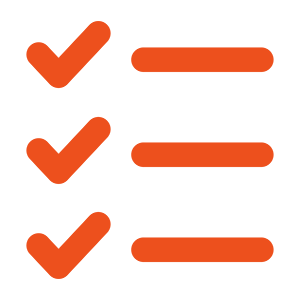 Actions
Information
VO…
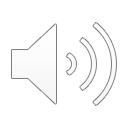 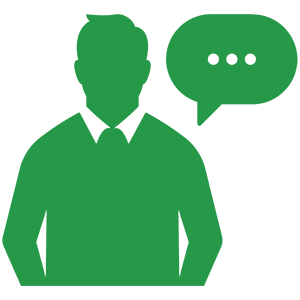 Opening
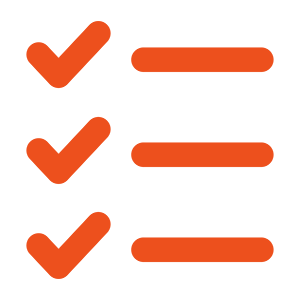 Actions
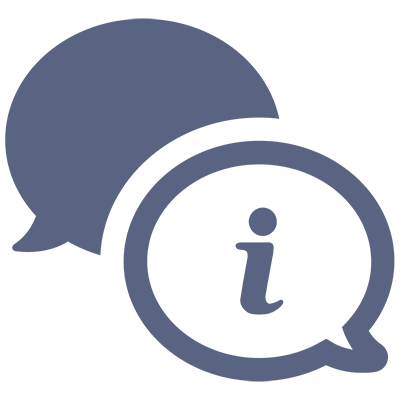 Information
VO…
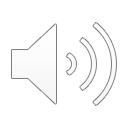 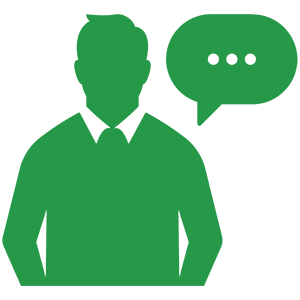 Opening
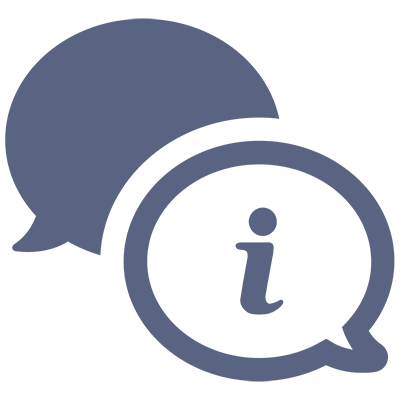 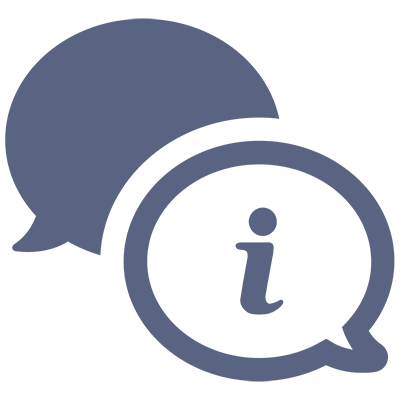 Information
Information
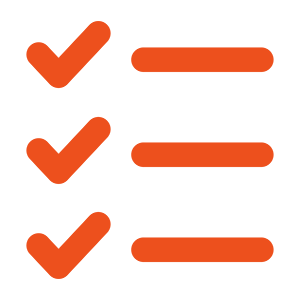 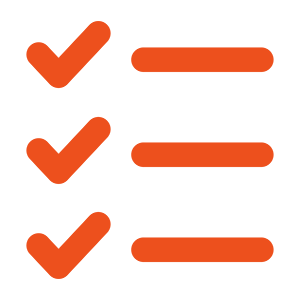 Actions
Actions
Actions will sometimes ‘spill over’ into the information section. However, they must be
 re-stated in the Actions section so that we have a clear, concise list to agree and repeat back.
VO
Why do we not want to mix up Actions and Information?
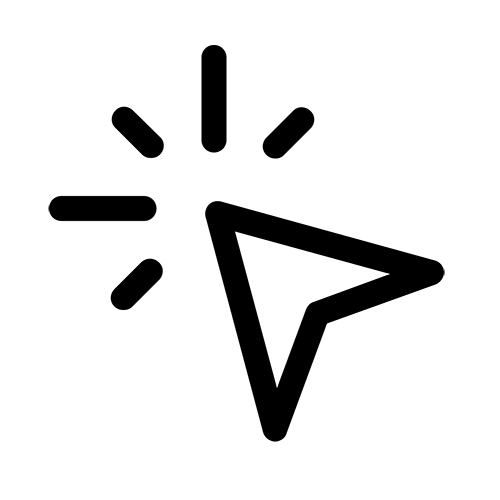 VO
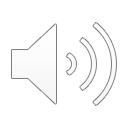 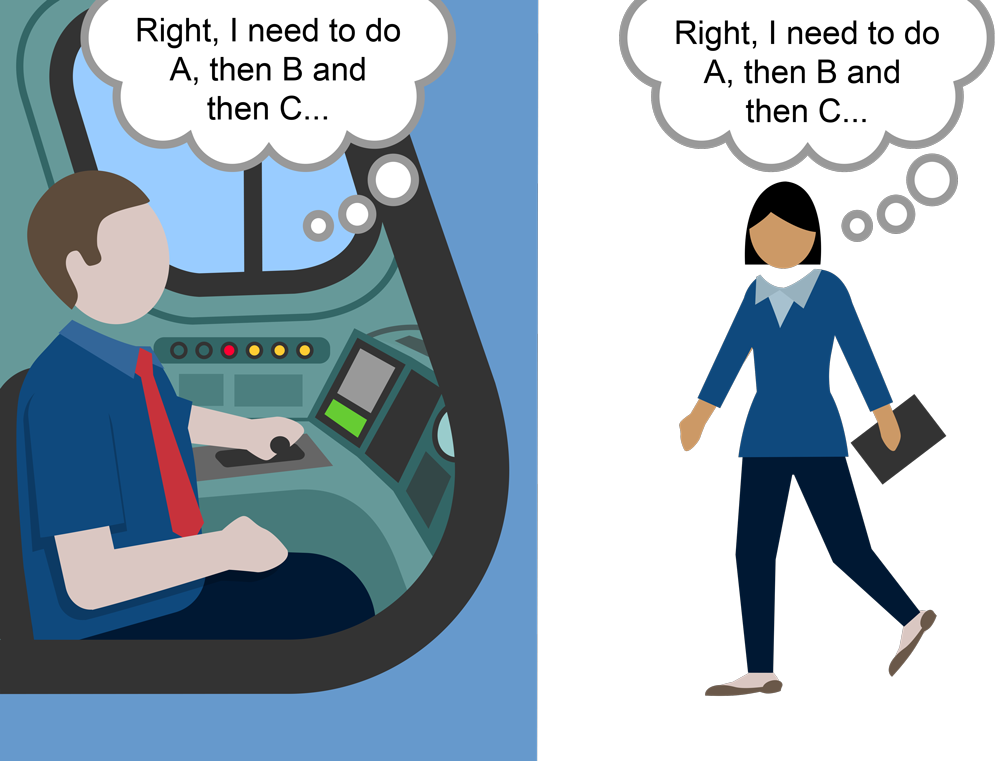 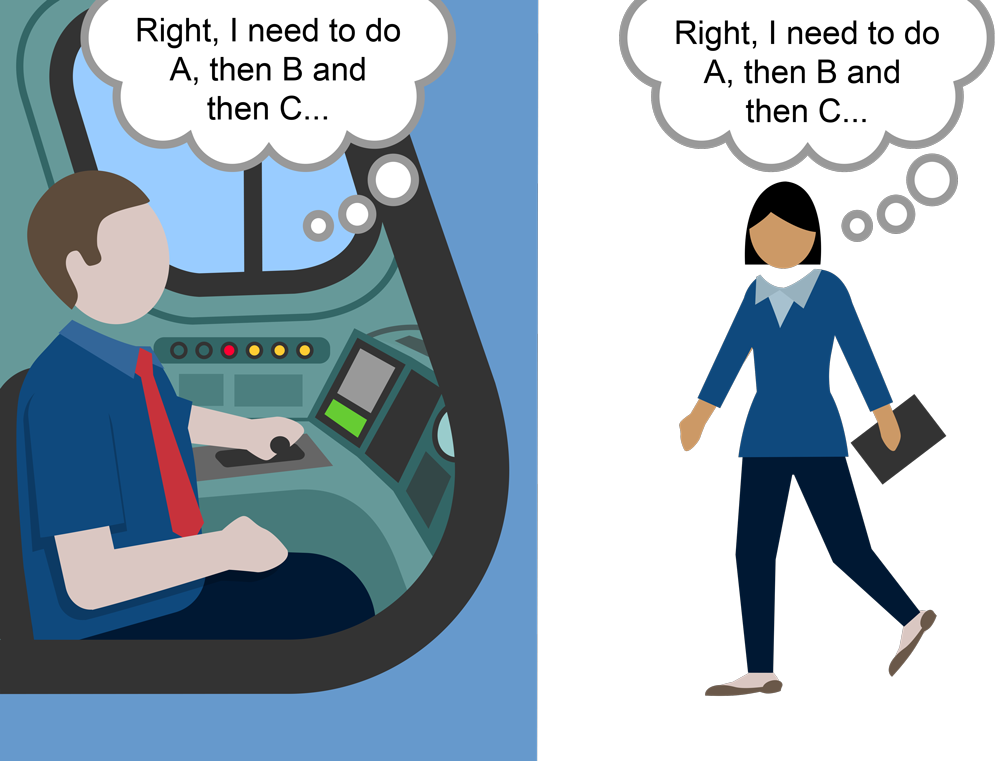 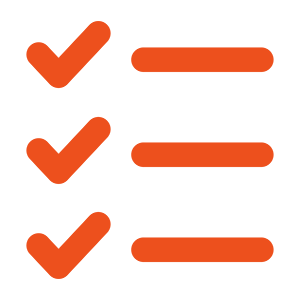 …VO
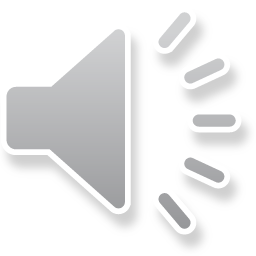 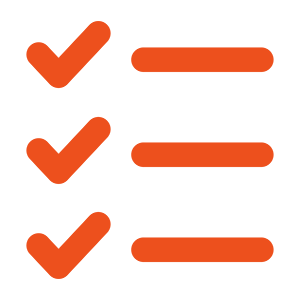 Can be passed in both directions
Actions should be definitive, eg. “You must…”
The instruction “Do nothing until…” is a valid action
They are an essential part of the communication contract
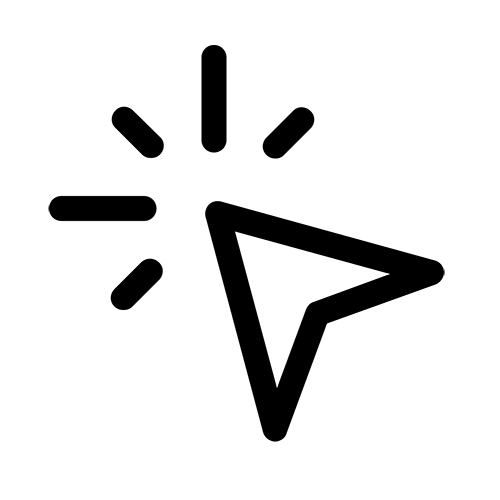 VO
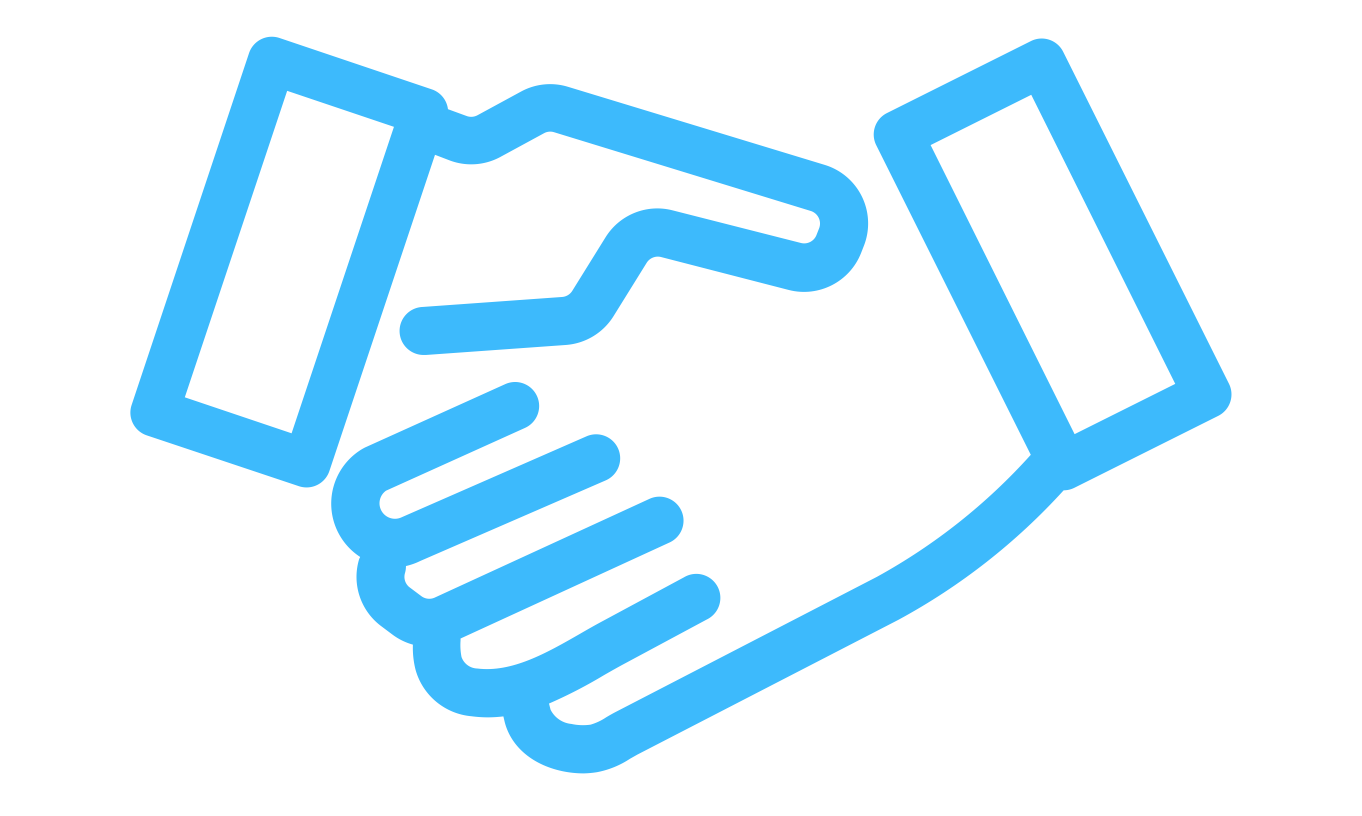 Confirm
Understanding
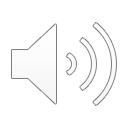 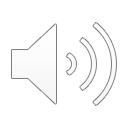 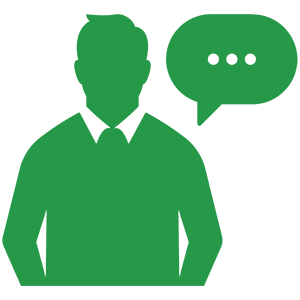 Opening
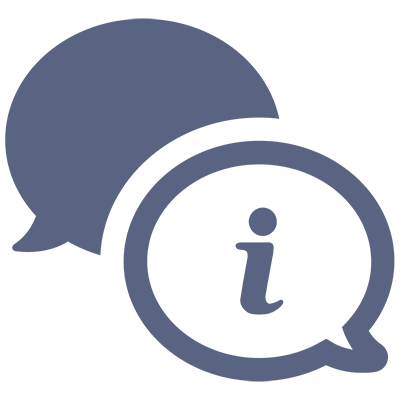 Information
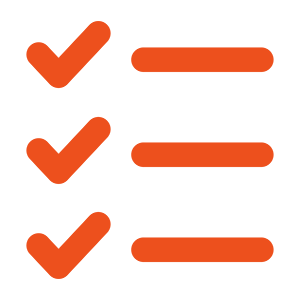 Actions
Repeat Back
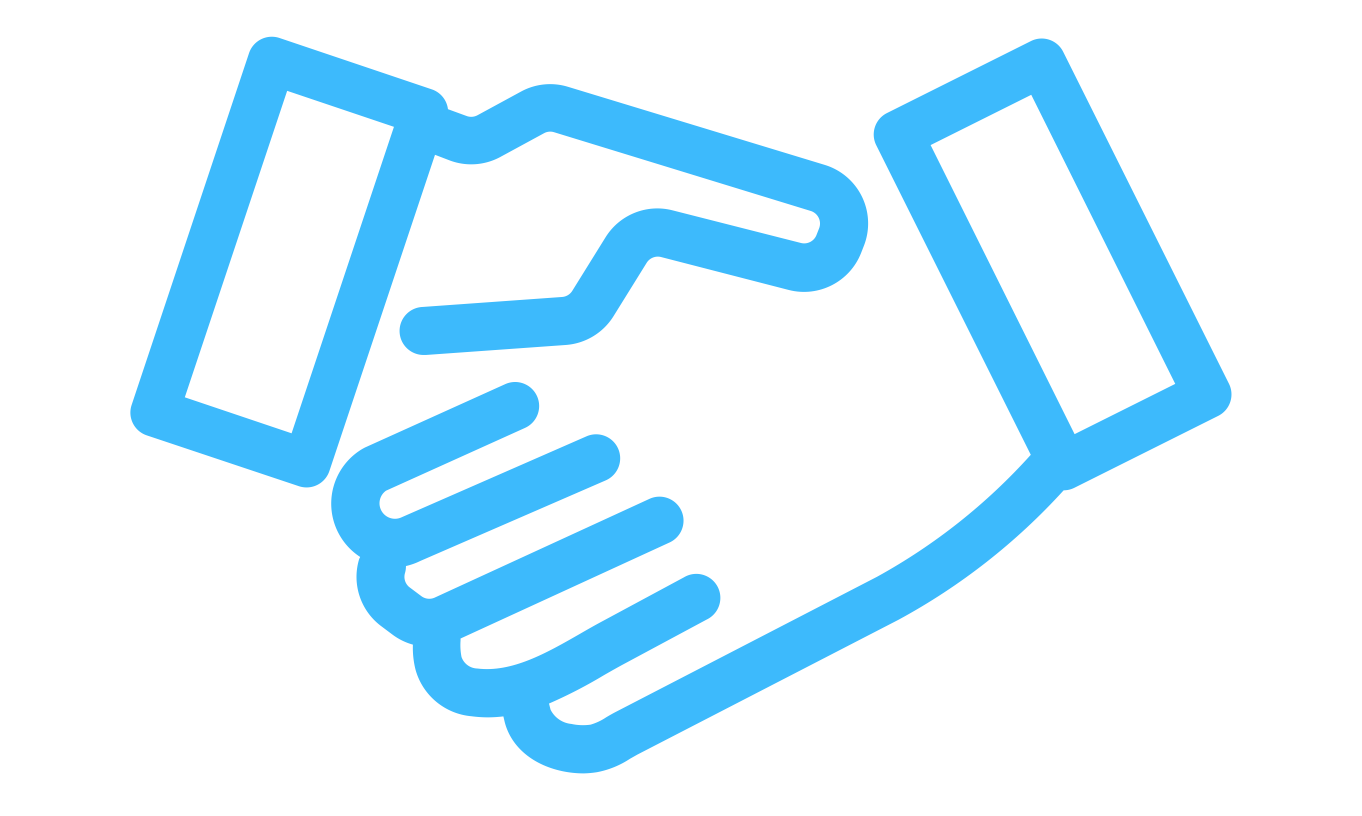 Confirmation
VO
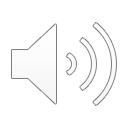 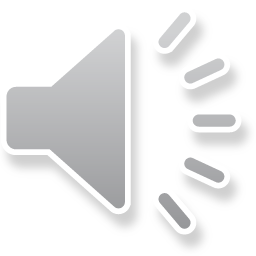 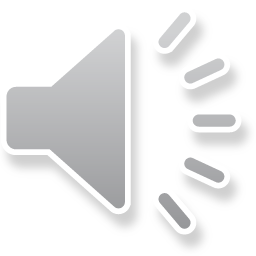 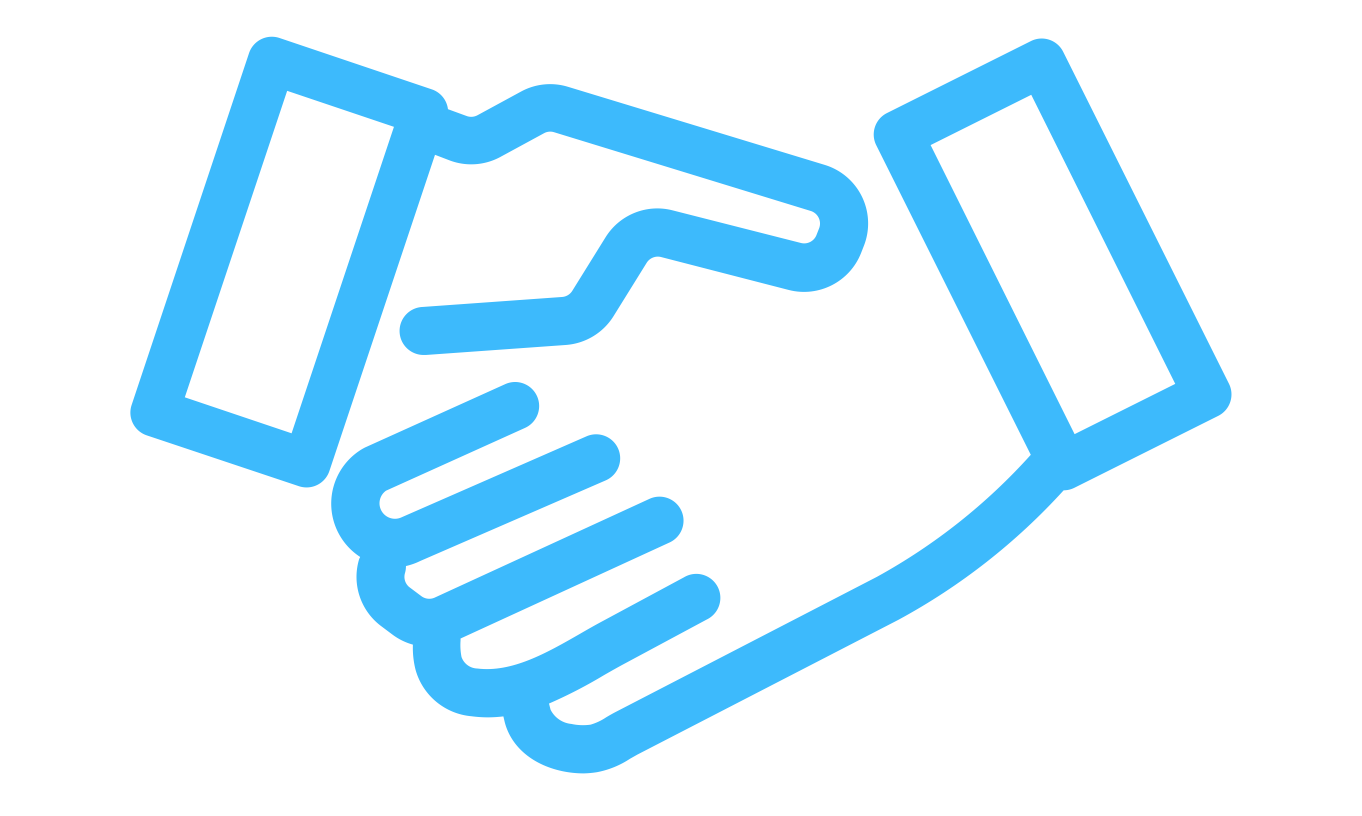 Repeat Back
The person with lead responsibility must always confirm everybody involved in the 
conversation understands  the message being passed. 
This may require asking for a repeat back
VO
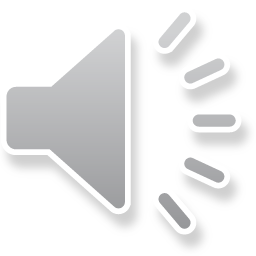 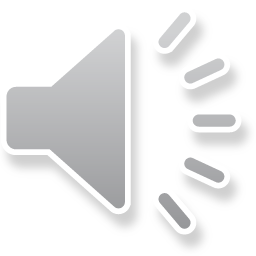 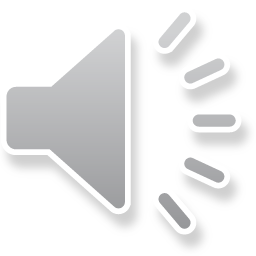 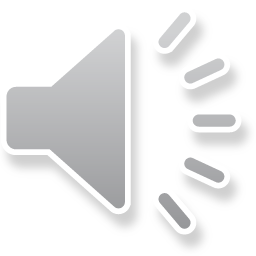 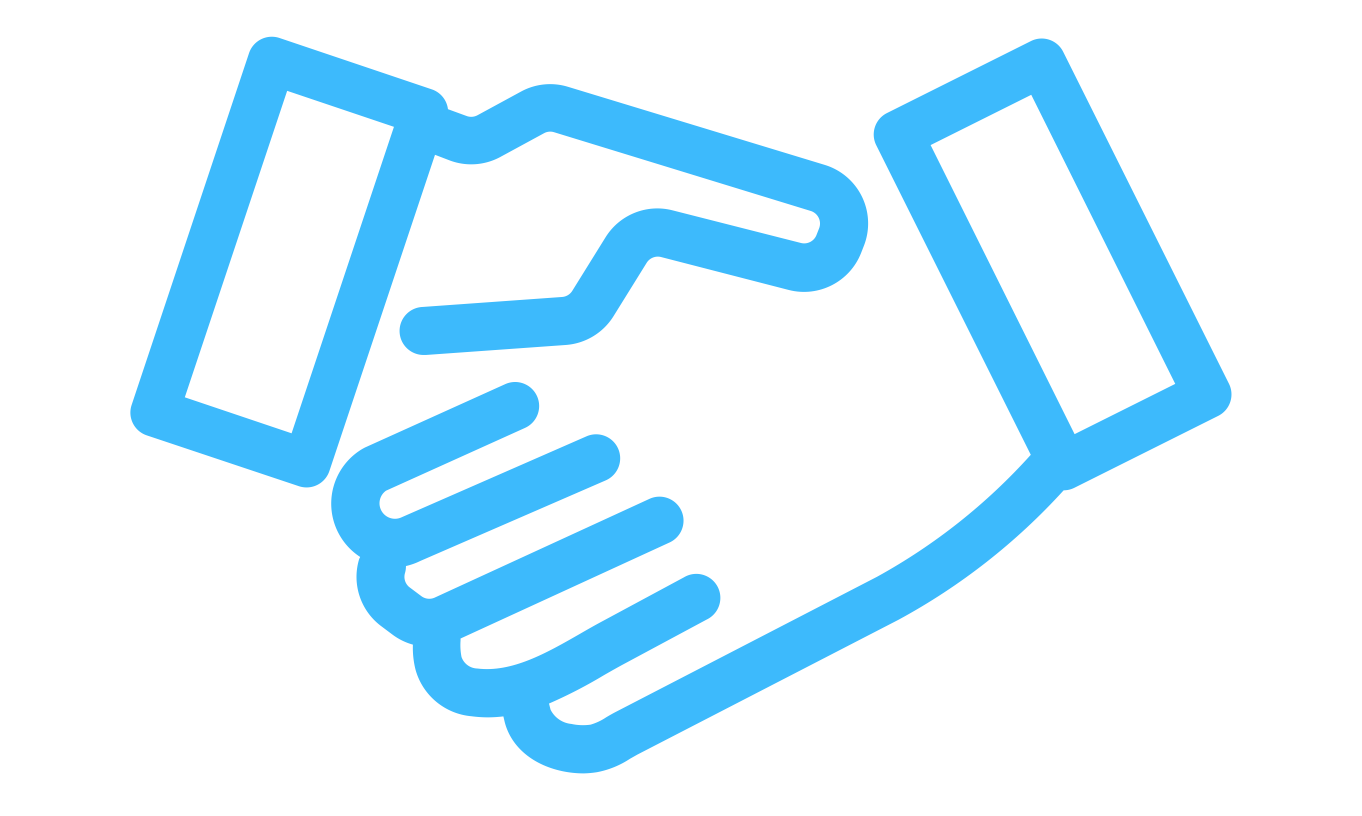 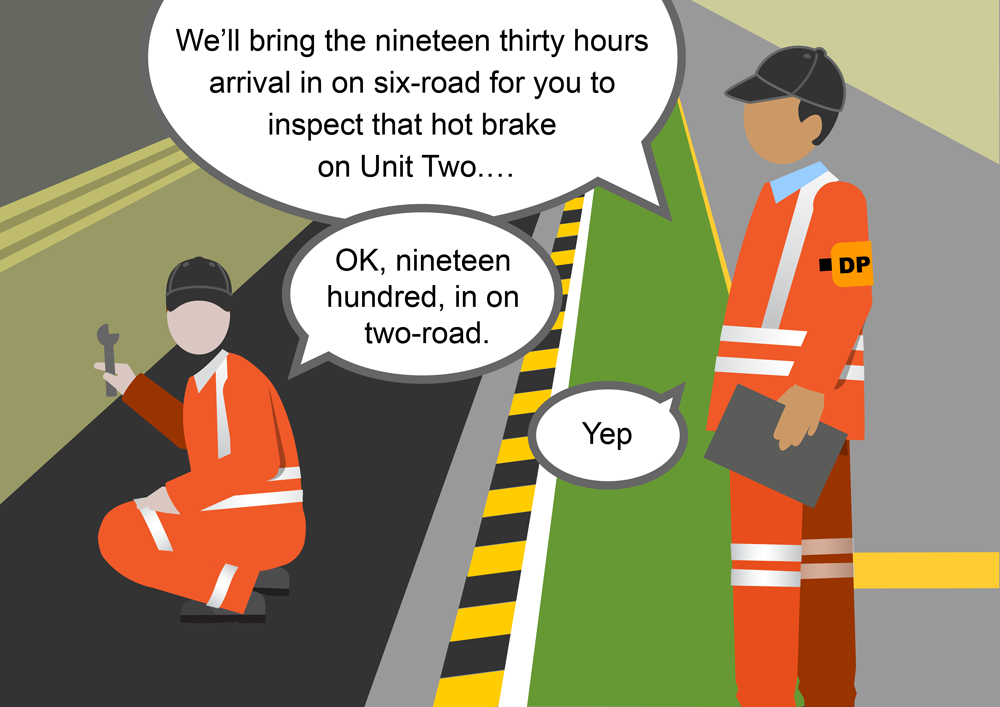 The repeated back information is wrong!
…VO
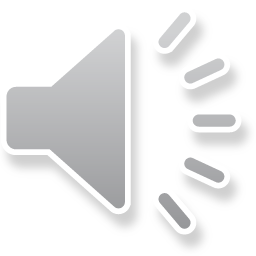 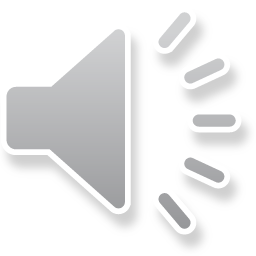 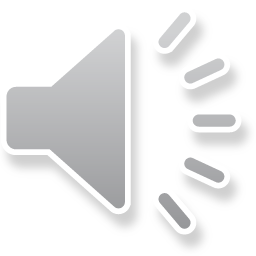 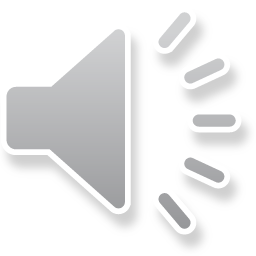 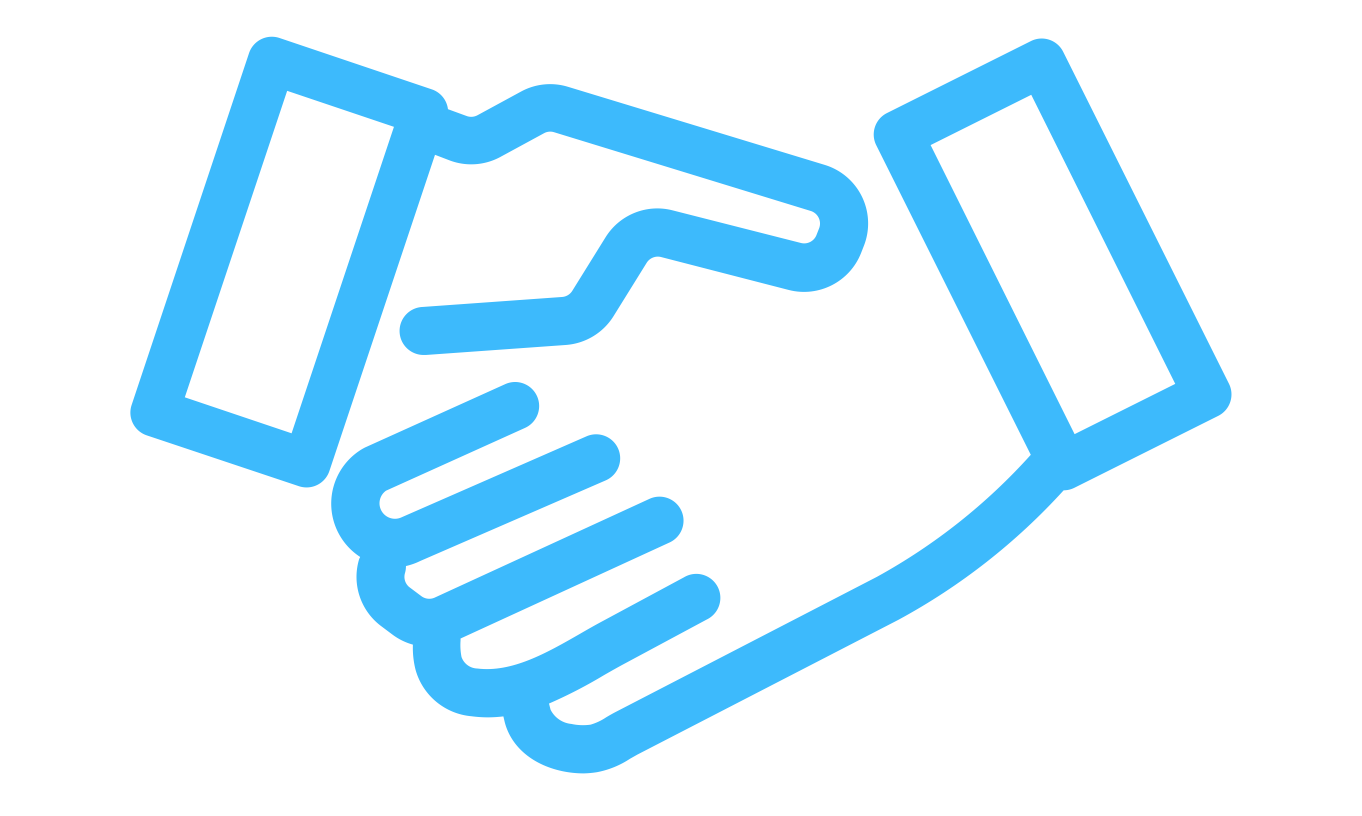 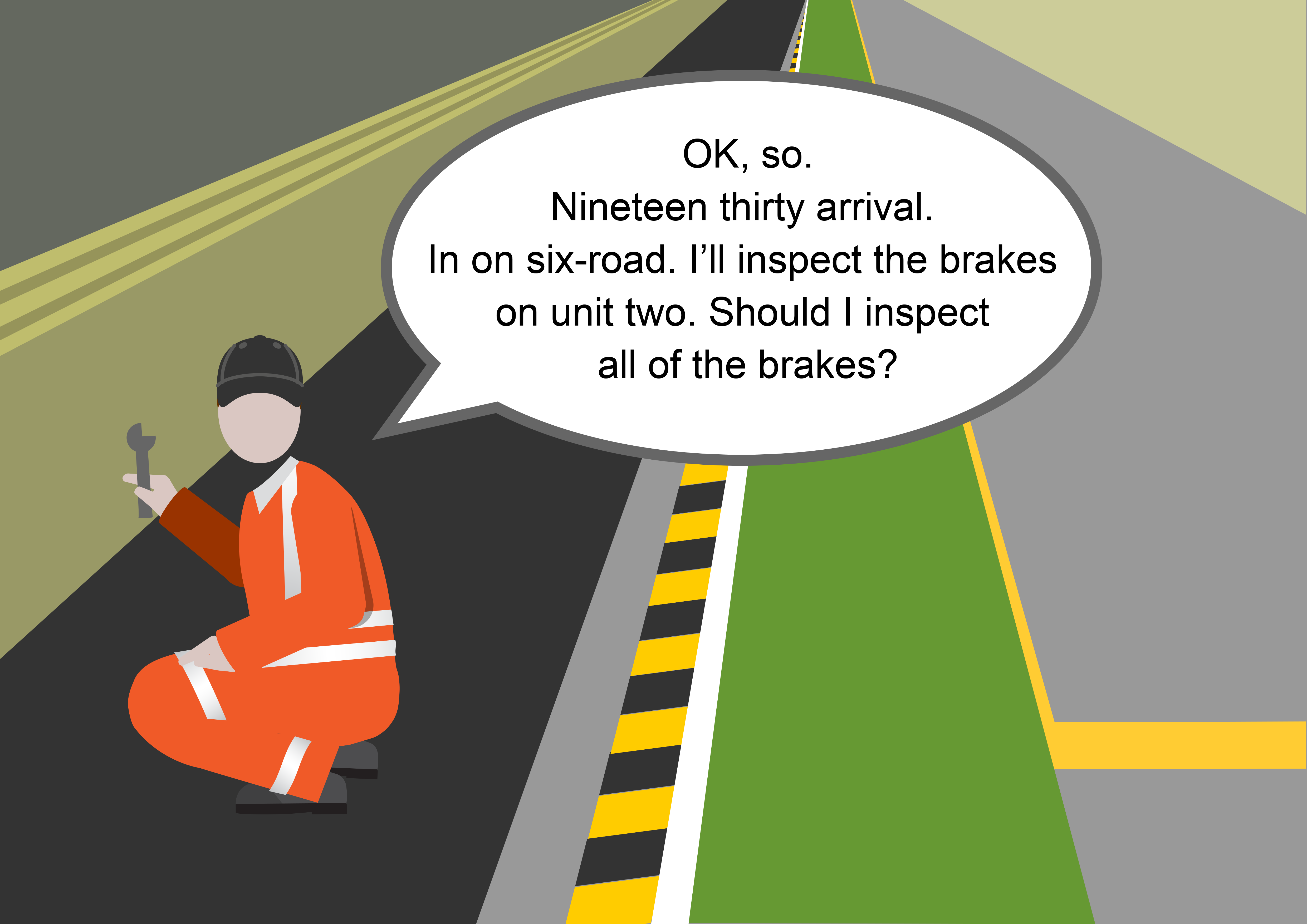 …VO
Lead Responsibility
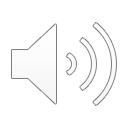 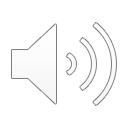 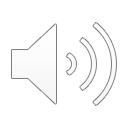 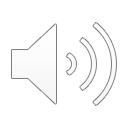 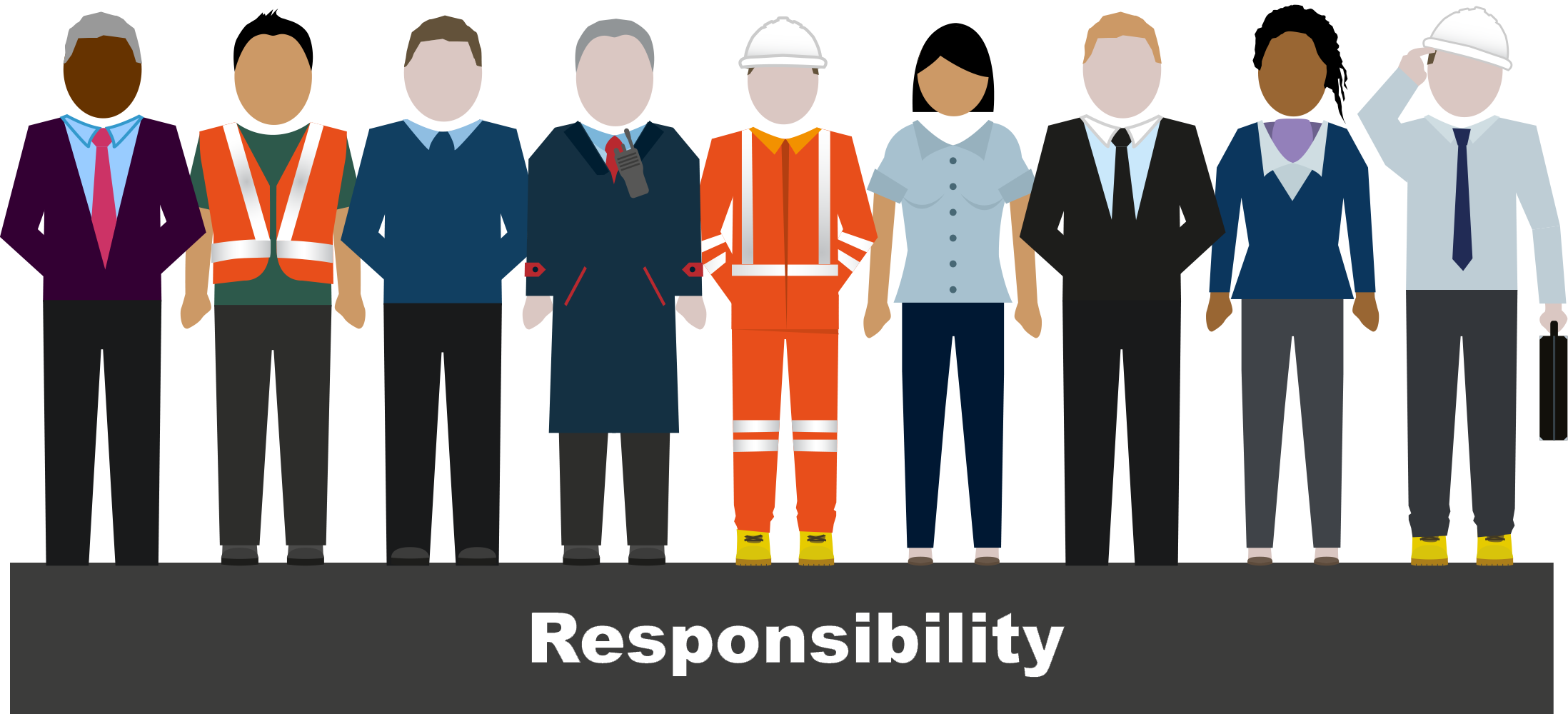 VO…
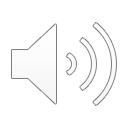 Clarification
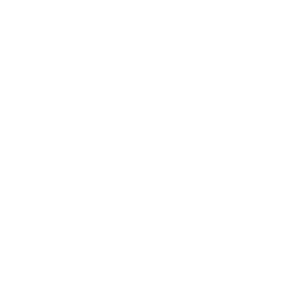 Clear Speech
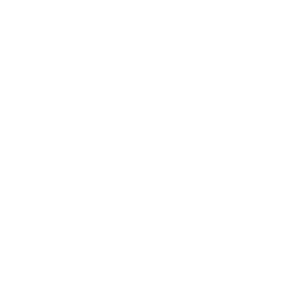 Details
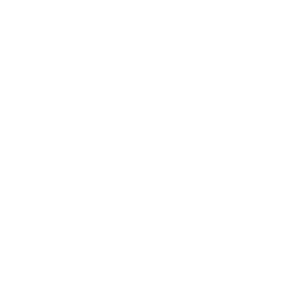 VO
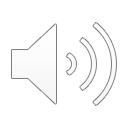 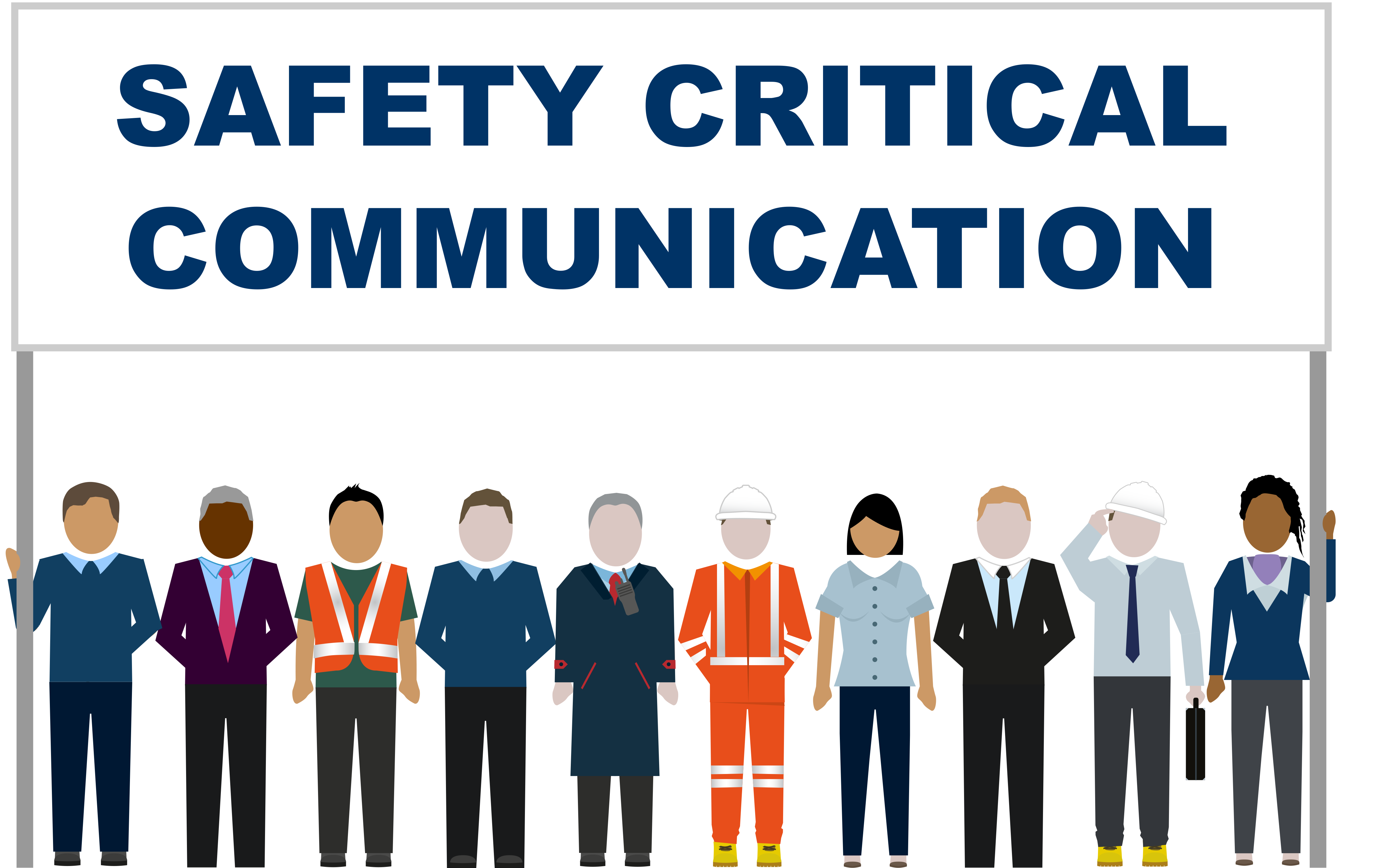 VO…
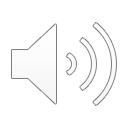 True or False?
Lead Responsibility is:
 
being in charge of the job                          
being in charge of the communication   
giving instructions to workers                   
being most senior
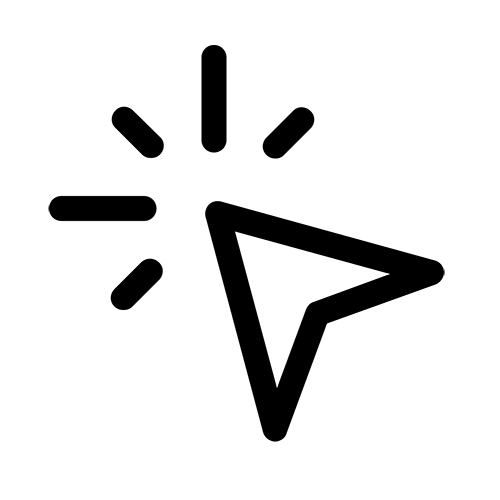 VO
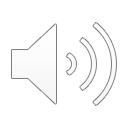 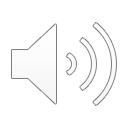 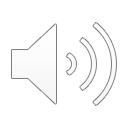 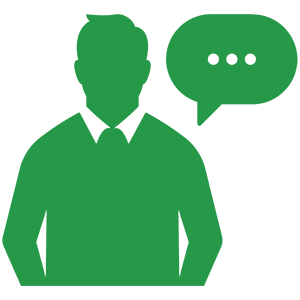 Opening
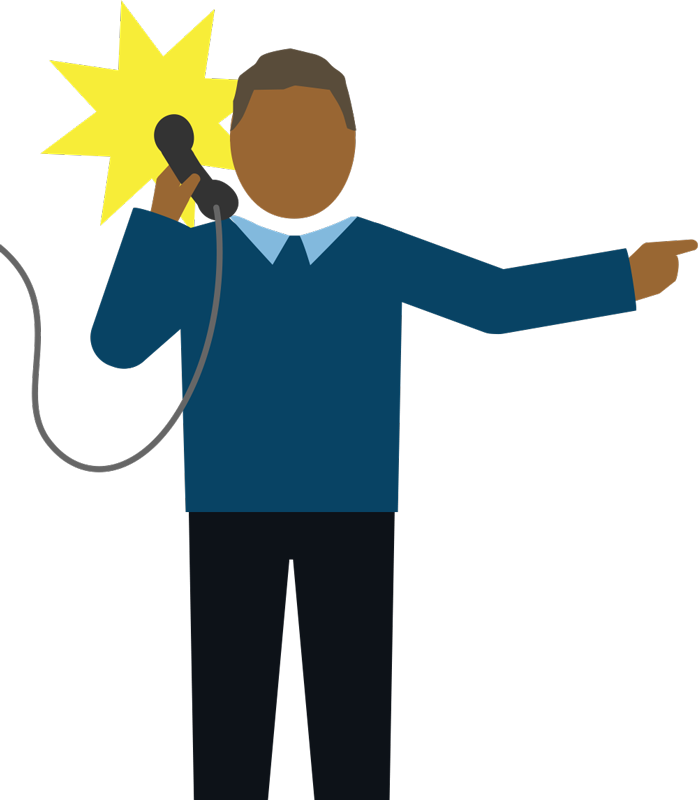 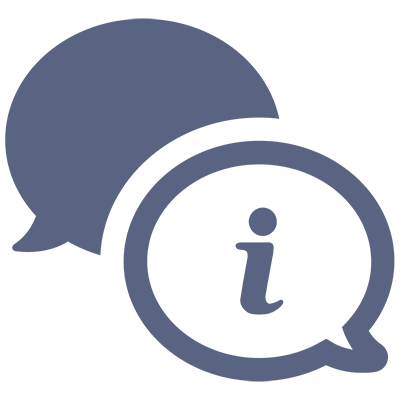 Information
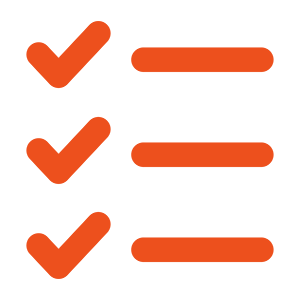 Actions
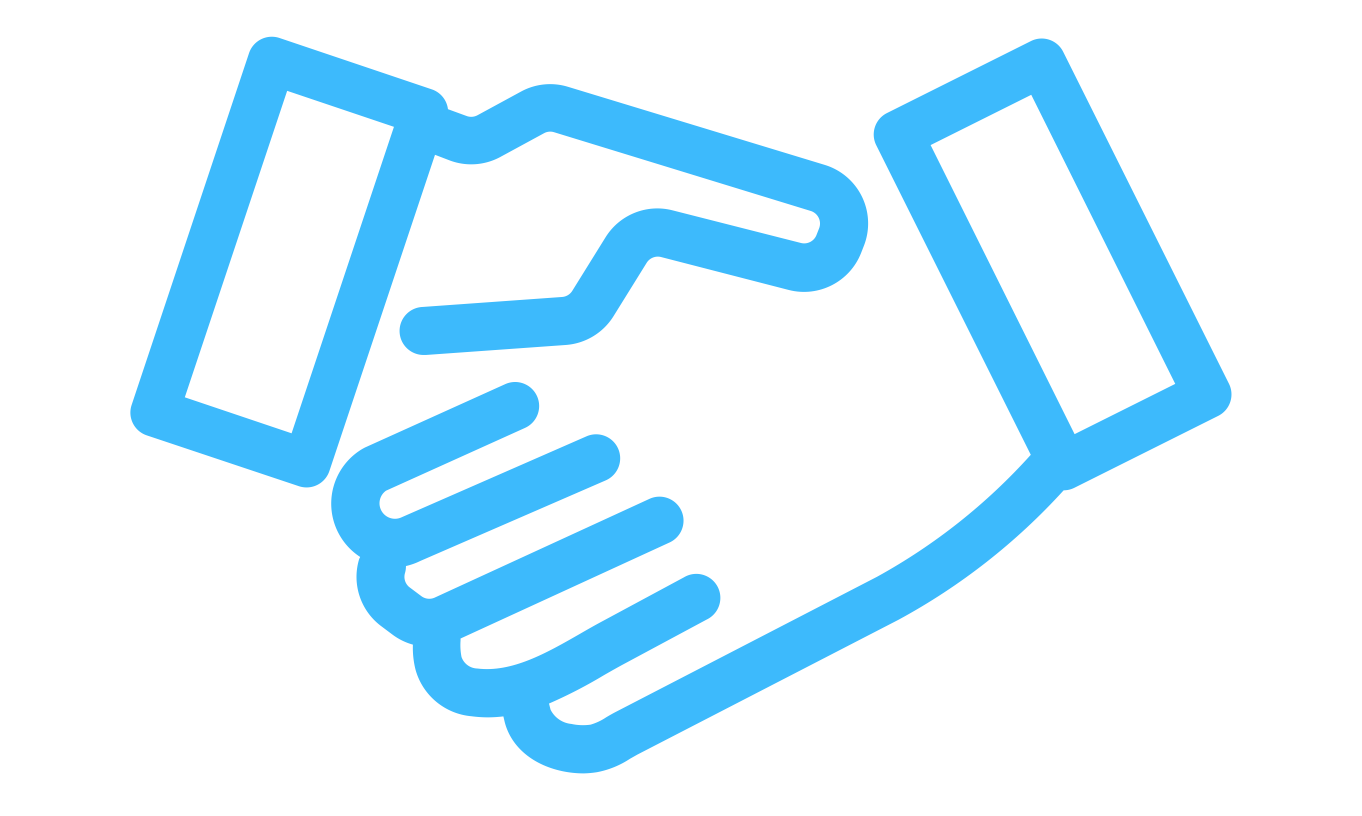 Confirmation
VO
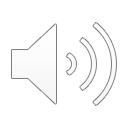 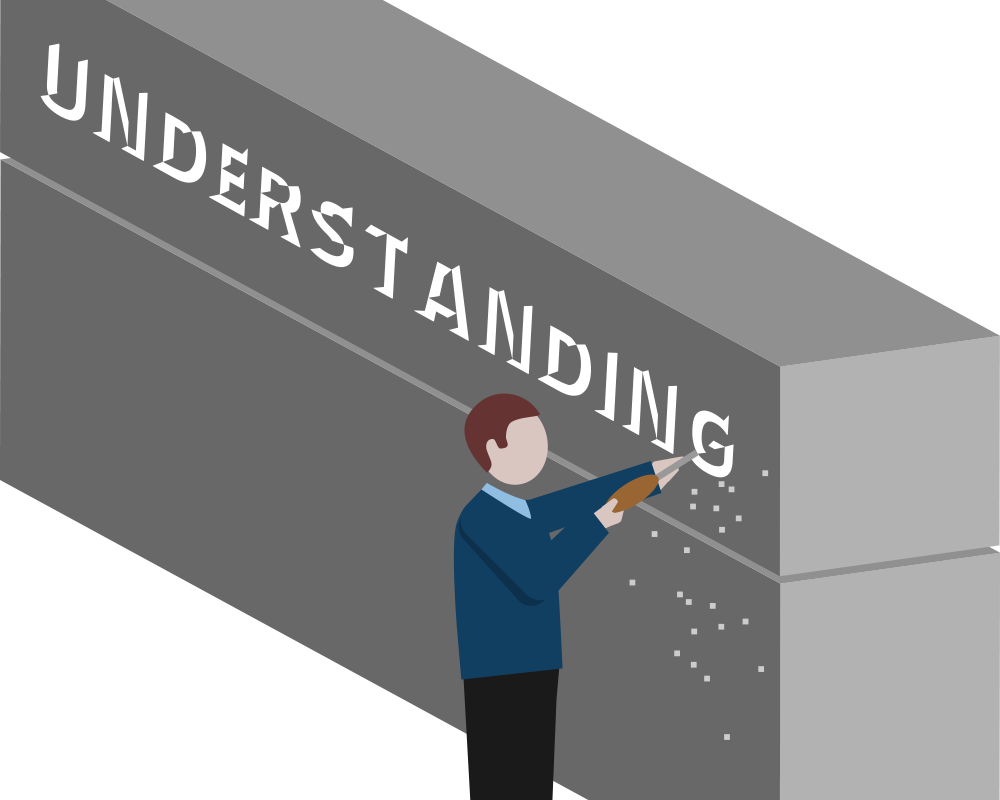 The person with Lead Responsibility must manage the communication and ensure that a clear understanding is reached.
VO…
Q. Who is likely to have Lead Responsibility in our operational communications?
Discuss relevant communication scenarios and who has Lead Responsibility.
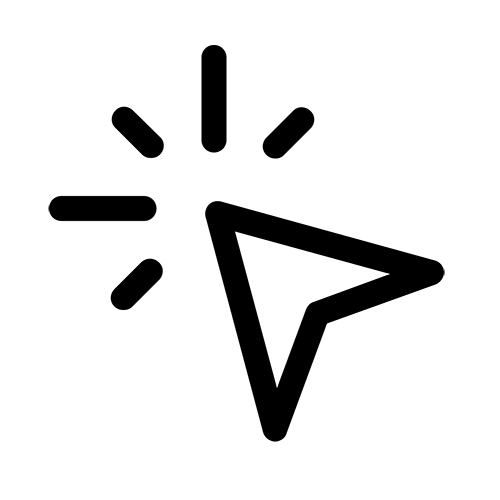 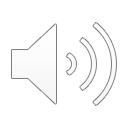 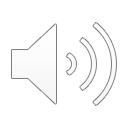 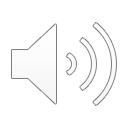 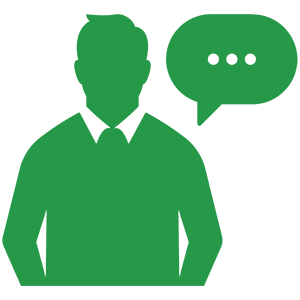 Opening
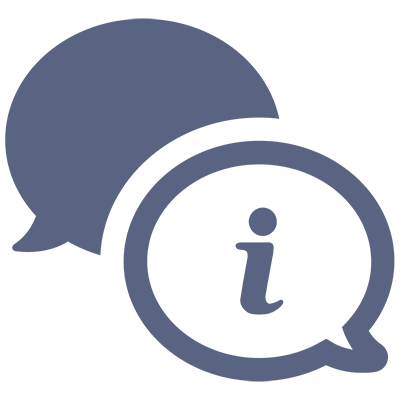 Information
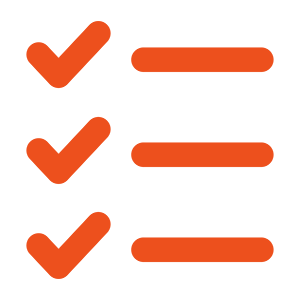 Actions
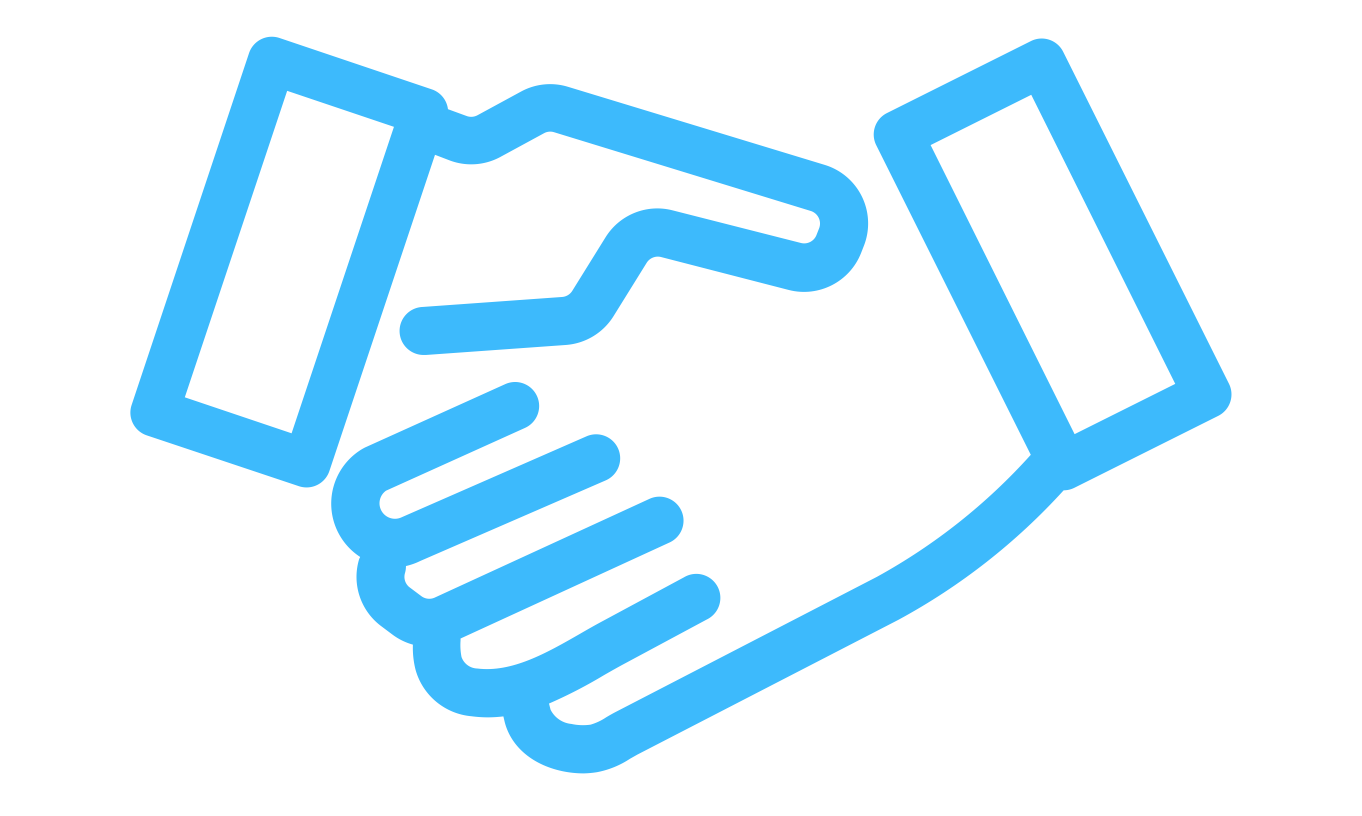 Confirm Understanding
VO
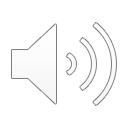 Clarify details
Correct mistakes
Summarise information
Calm the situation
Challenge poor communication
VO…
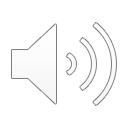 All be prepared take these actions
VO
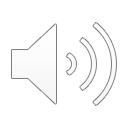 clarify
correct
summarise
calm listen
challenge
repeat back
question
identify
confirm
structure
VO…
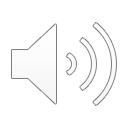 We must all support the person with Lead Responsibility.
and be prepared to do some of the leading, if necessary.
VO
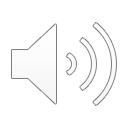 Play the recording and 
answer the question.
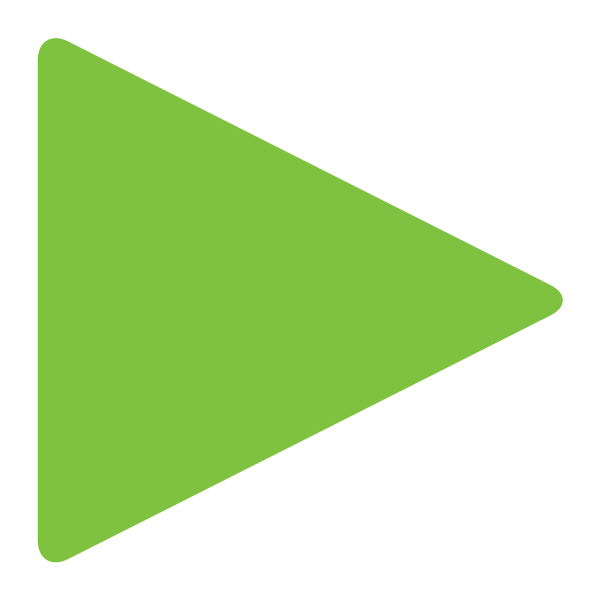 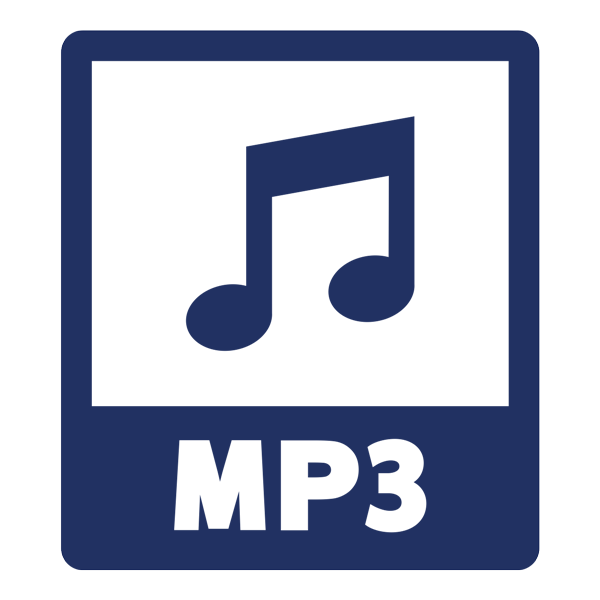 How is the Signaller taking Lead Responsibility for the communication? List…
SPAD: Signal Passed At Danger – a very serious and traumatic incident for a driver.
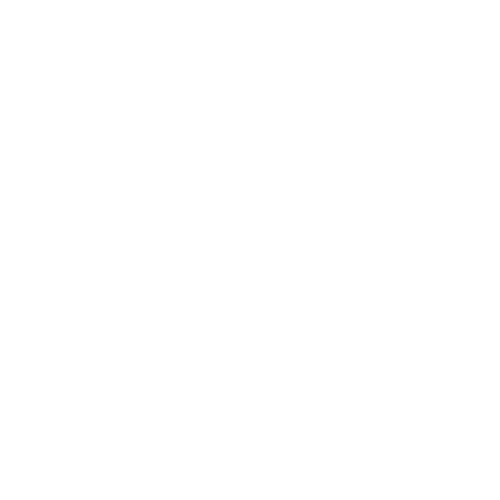 VO
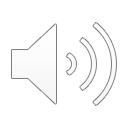 Module Review
VO
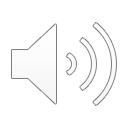 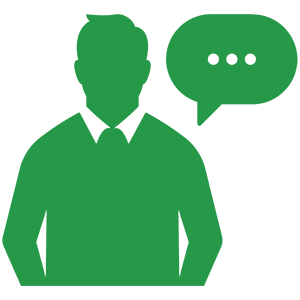 Opening
A safety critical message should have four sections:
1
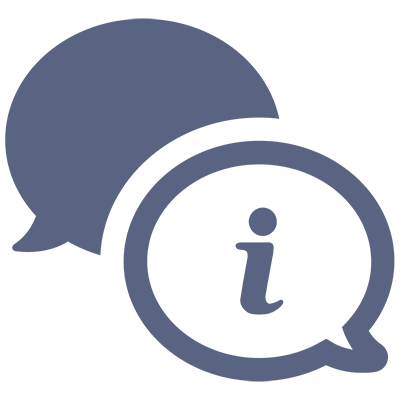 Information
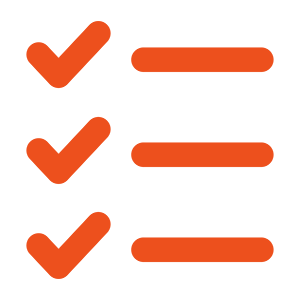 Actions
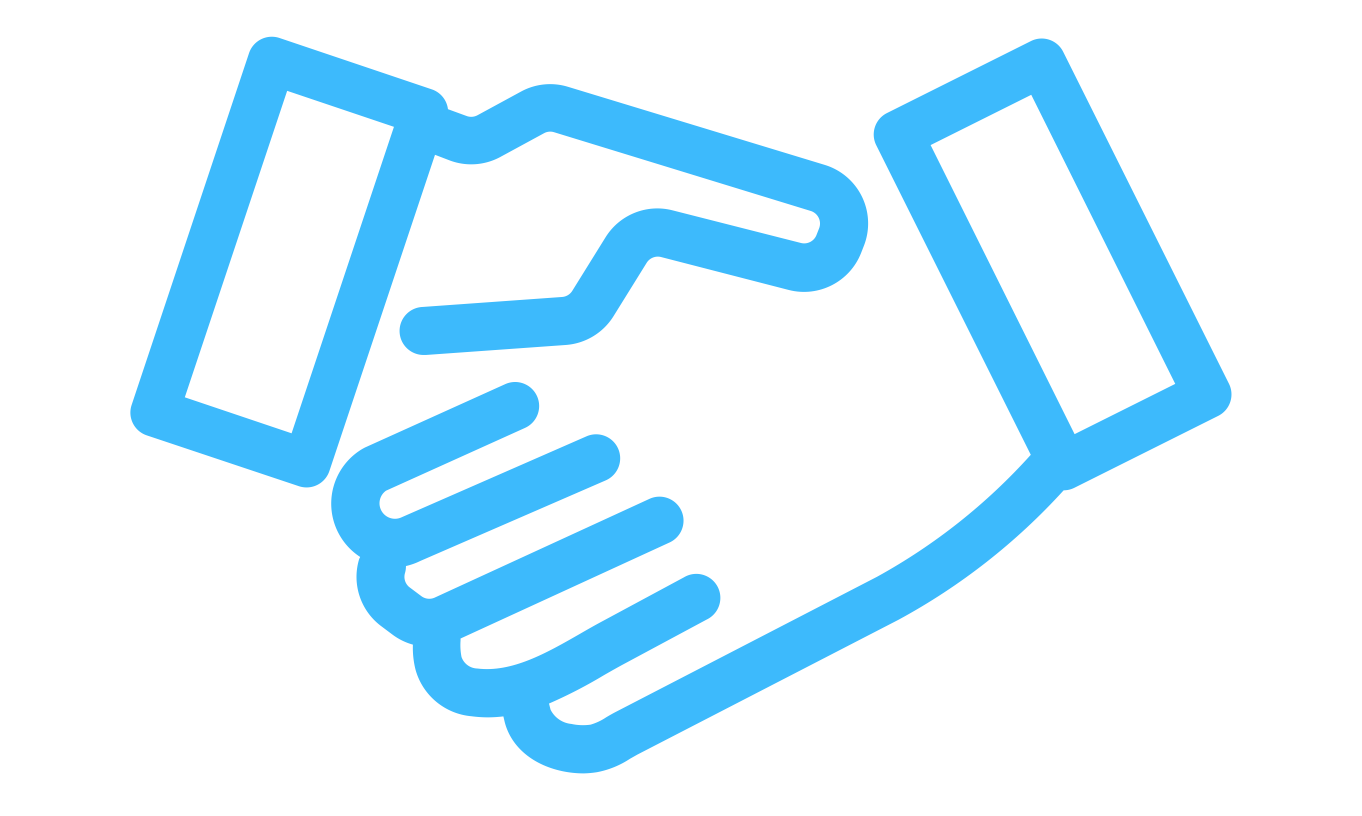 Confirmation
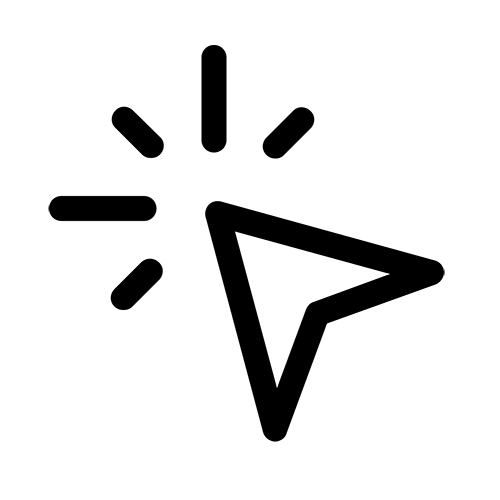 VO
The person with Lead Responsibility must manage the communication and ensure that a clear understanding is reached.
We must all support the person with Lead Responsibility.

and be prepared to do some of the leading, if necessary (listening, repeating back, questioning...)
2
3
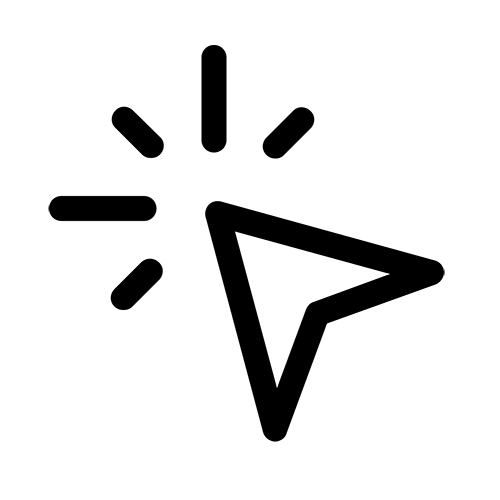 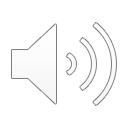 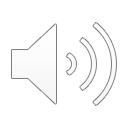 Module Conclusion
VO
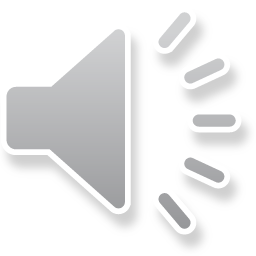 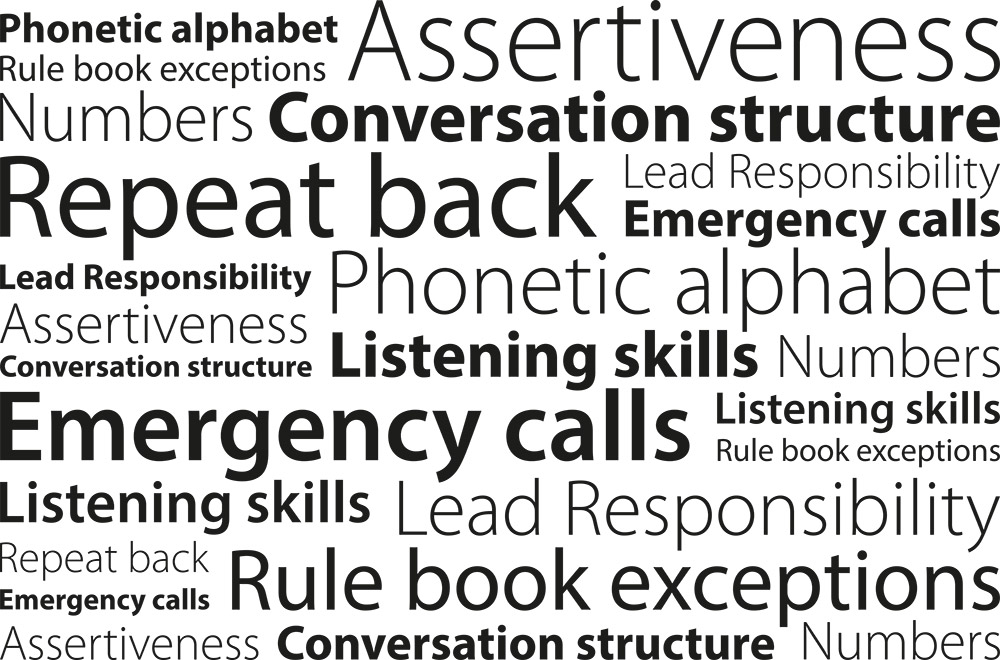 VO…
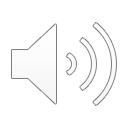 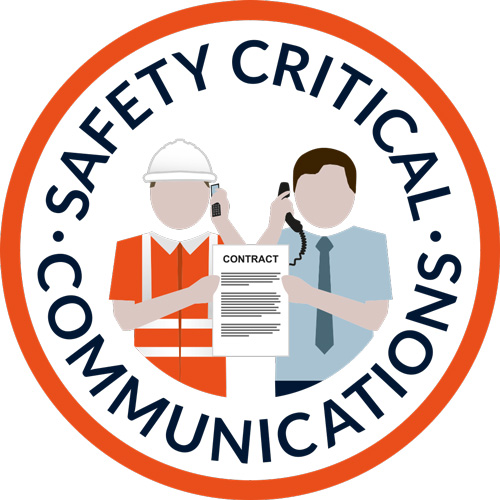 Every time we hold an operational conversation, we are agreeing a contract
- keep the contract tight
Your briefer will now conduct a short test to confirm understanding.
VO